Photo Album
Chinese New Year GalaTheatre Royal Concert Hall, 9th Feb 2017
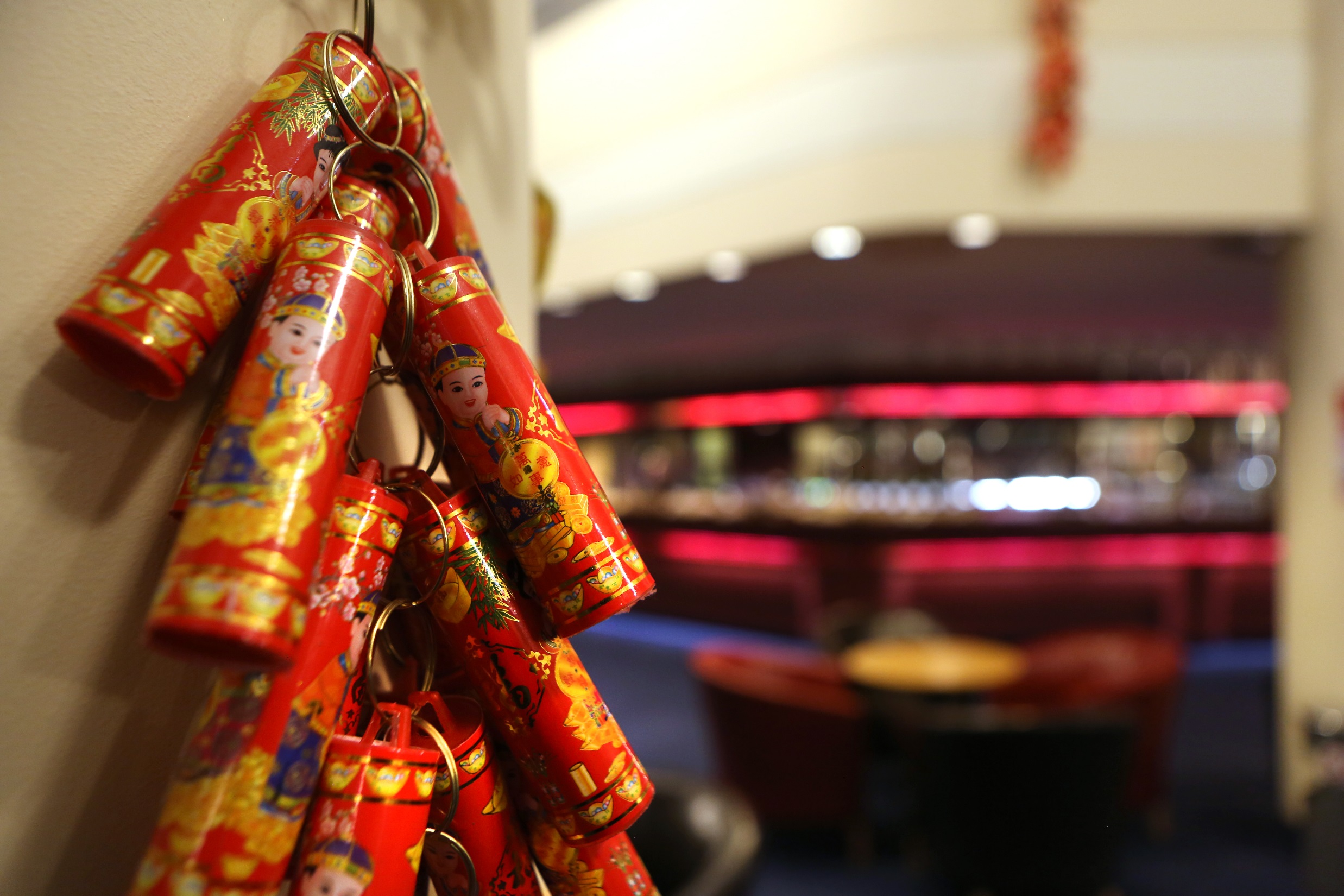 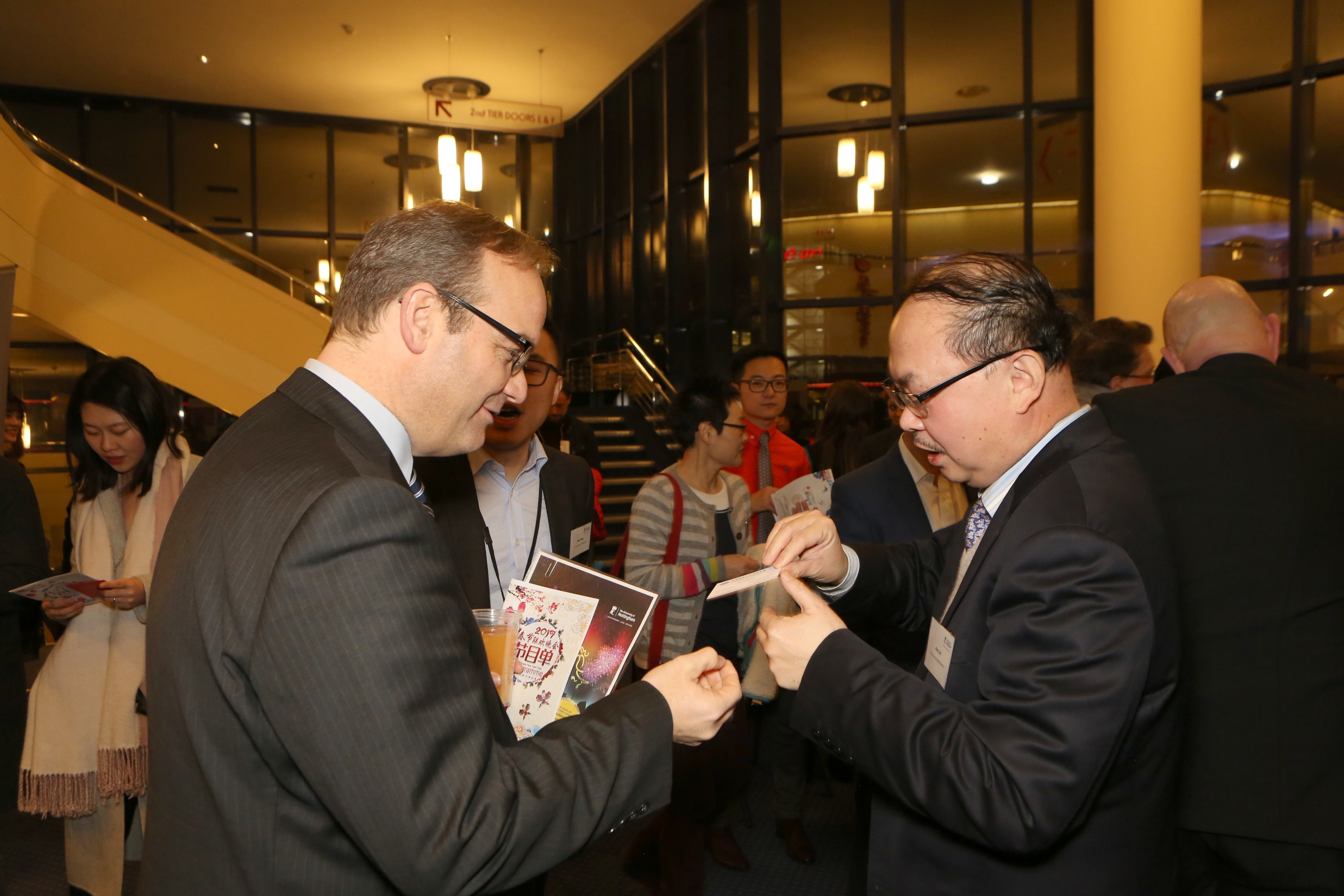 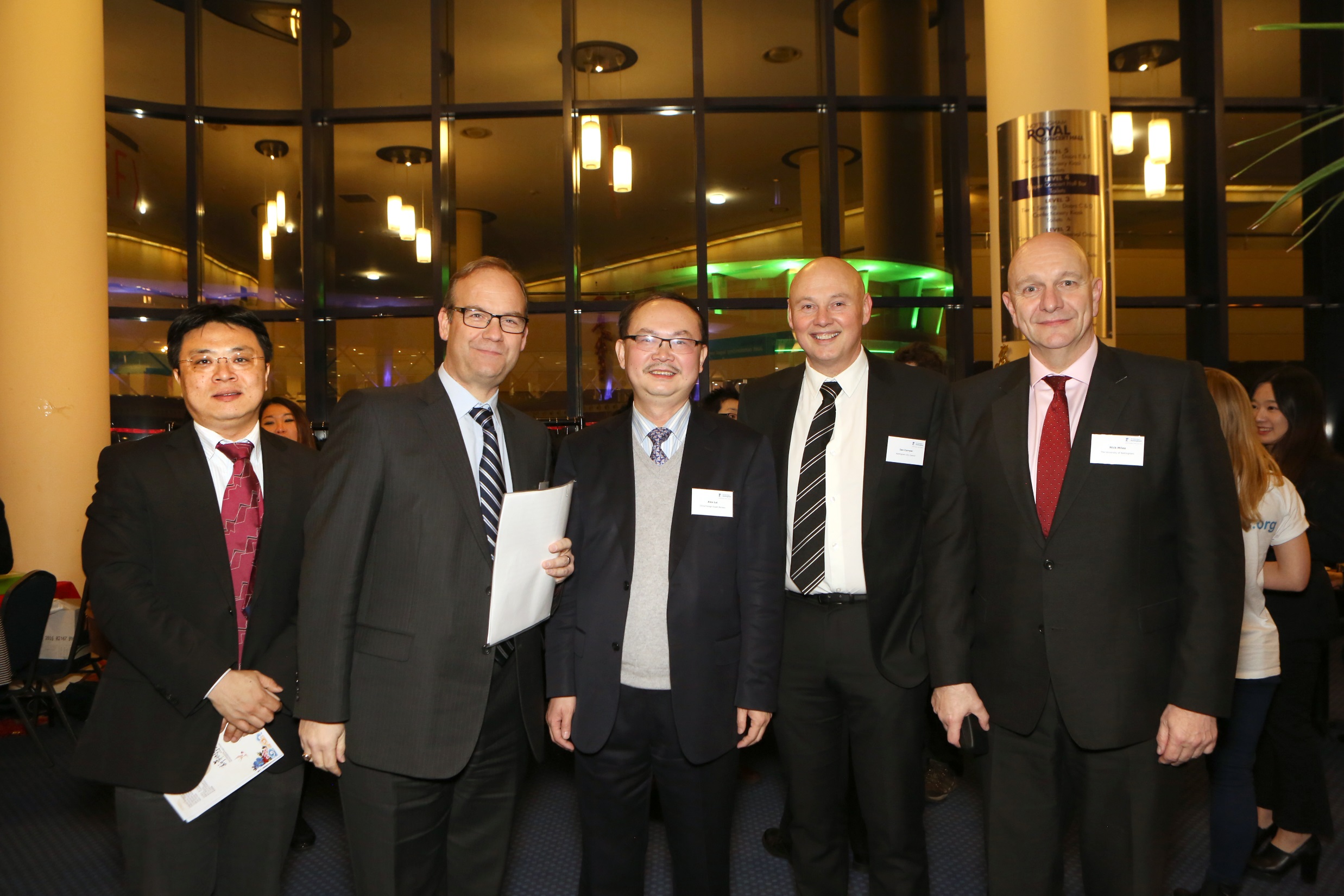 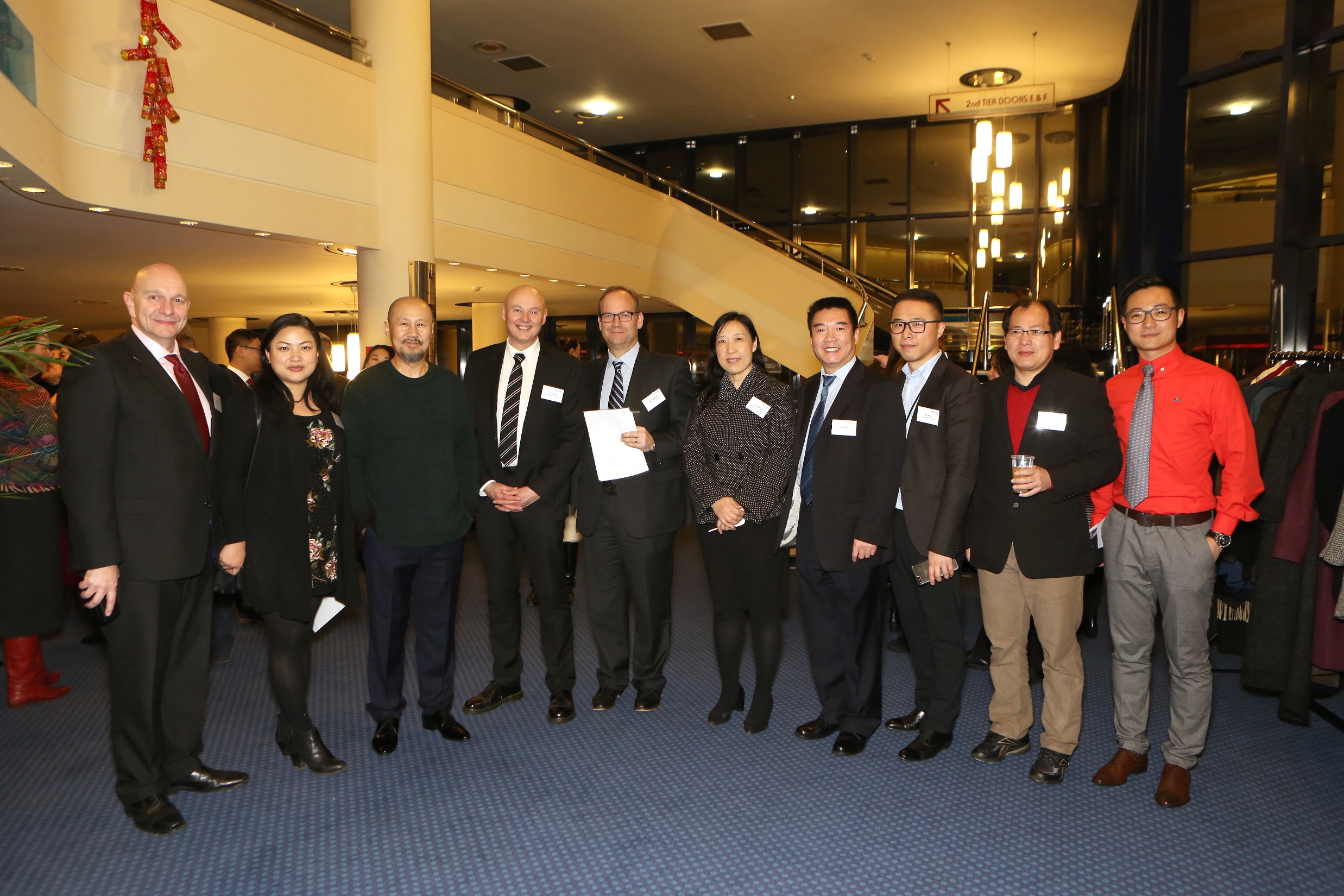 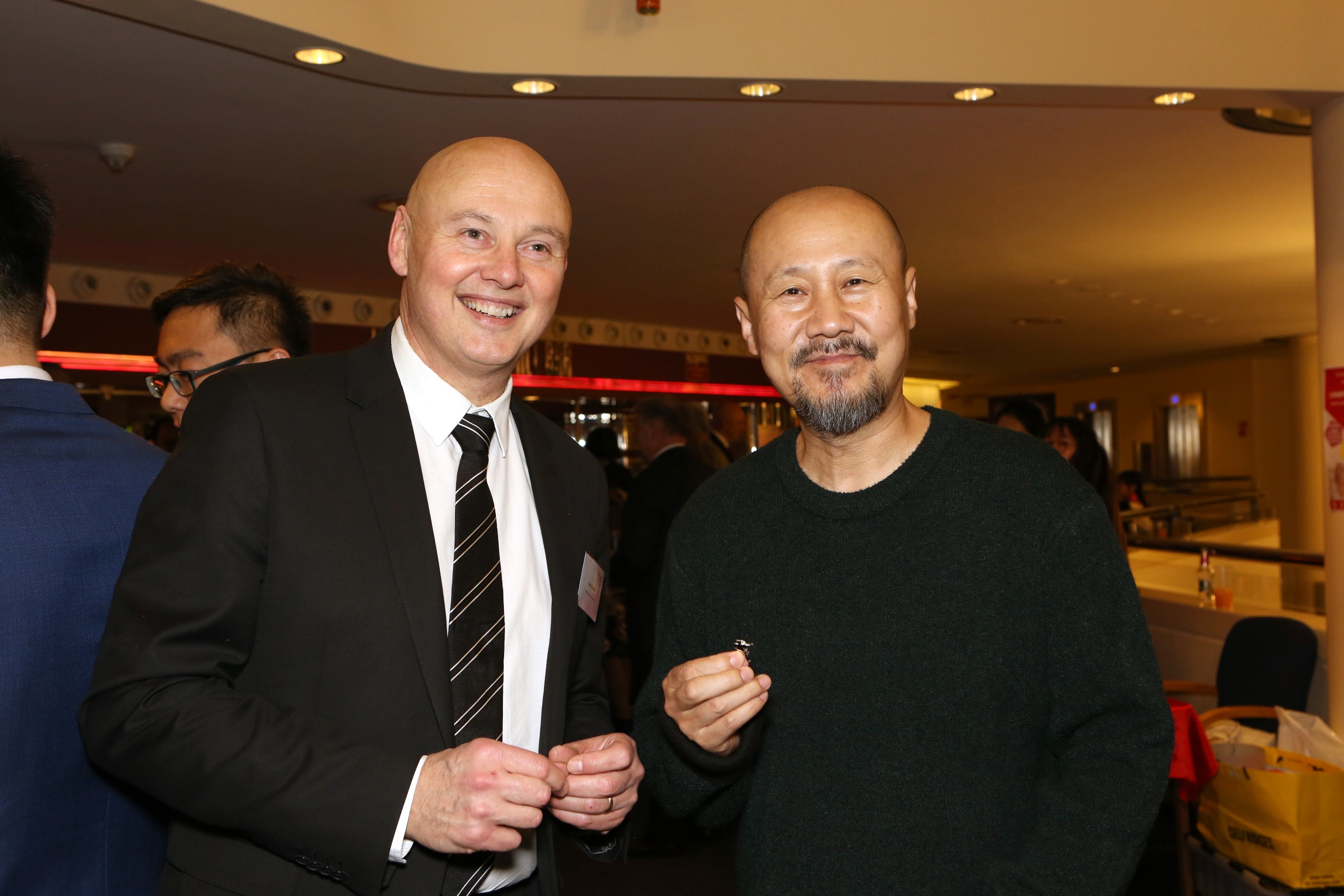 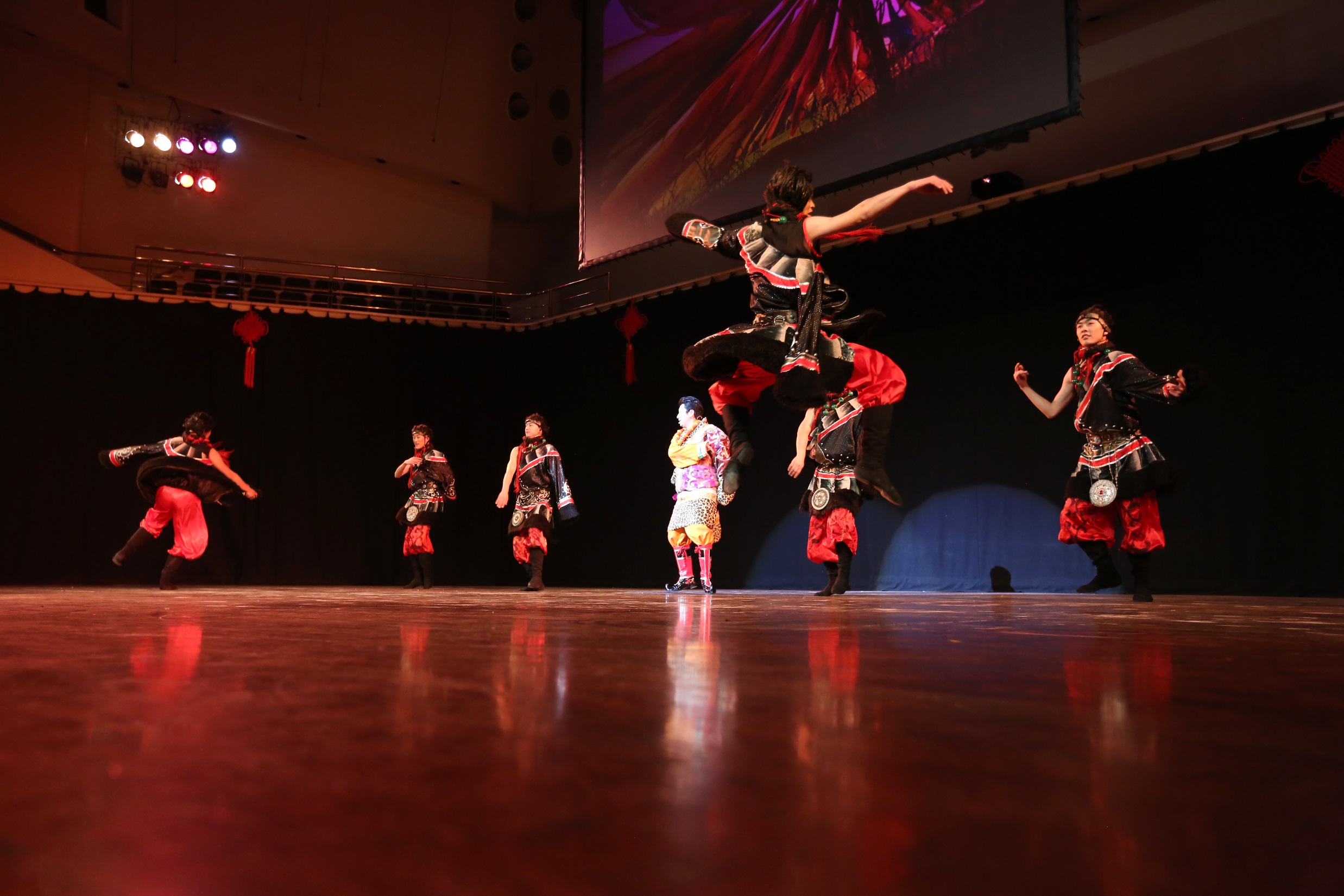 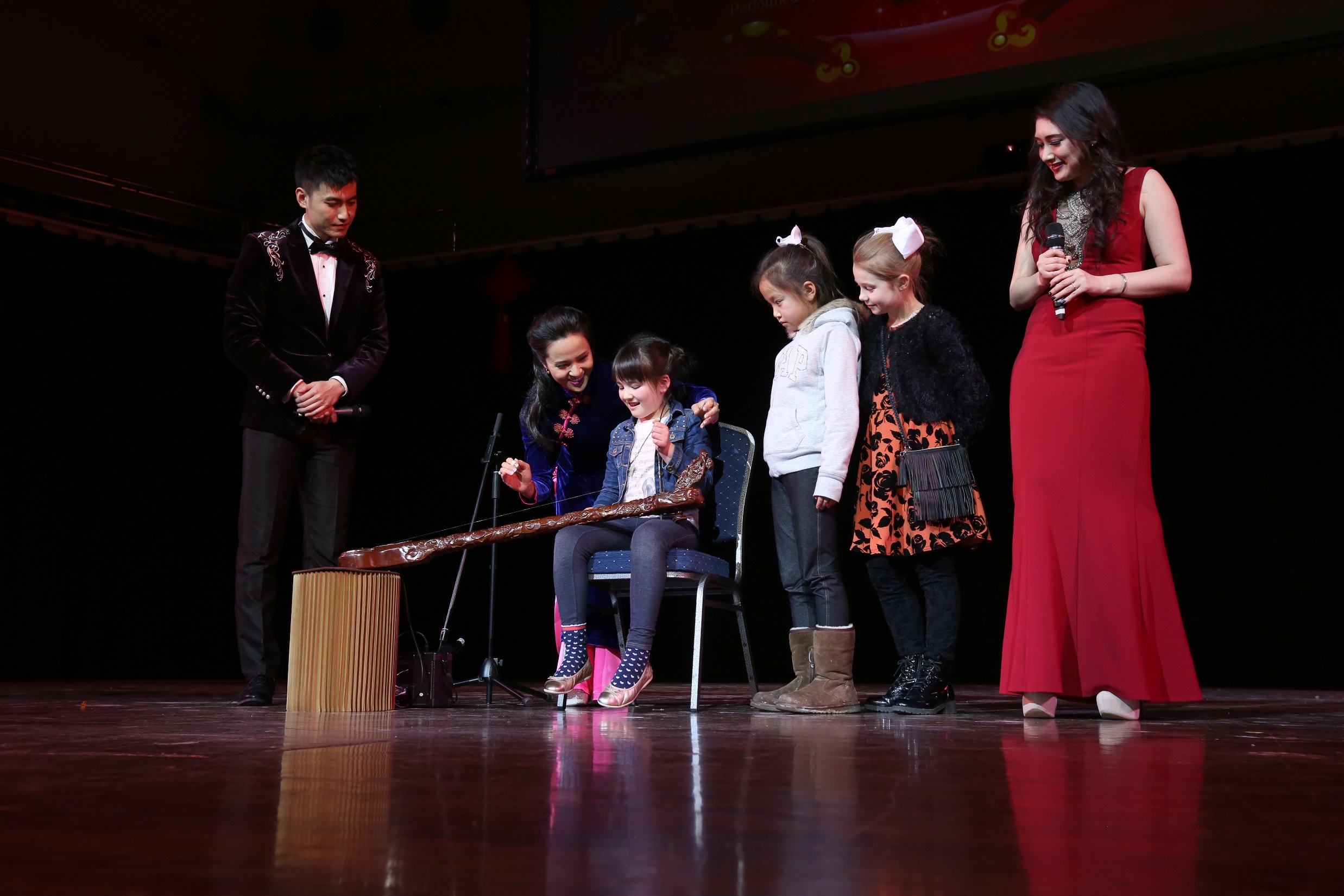 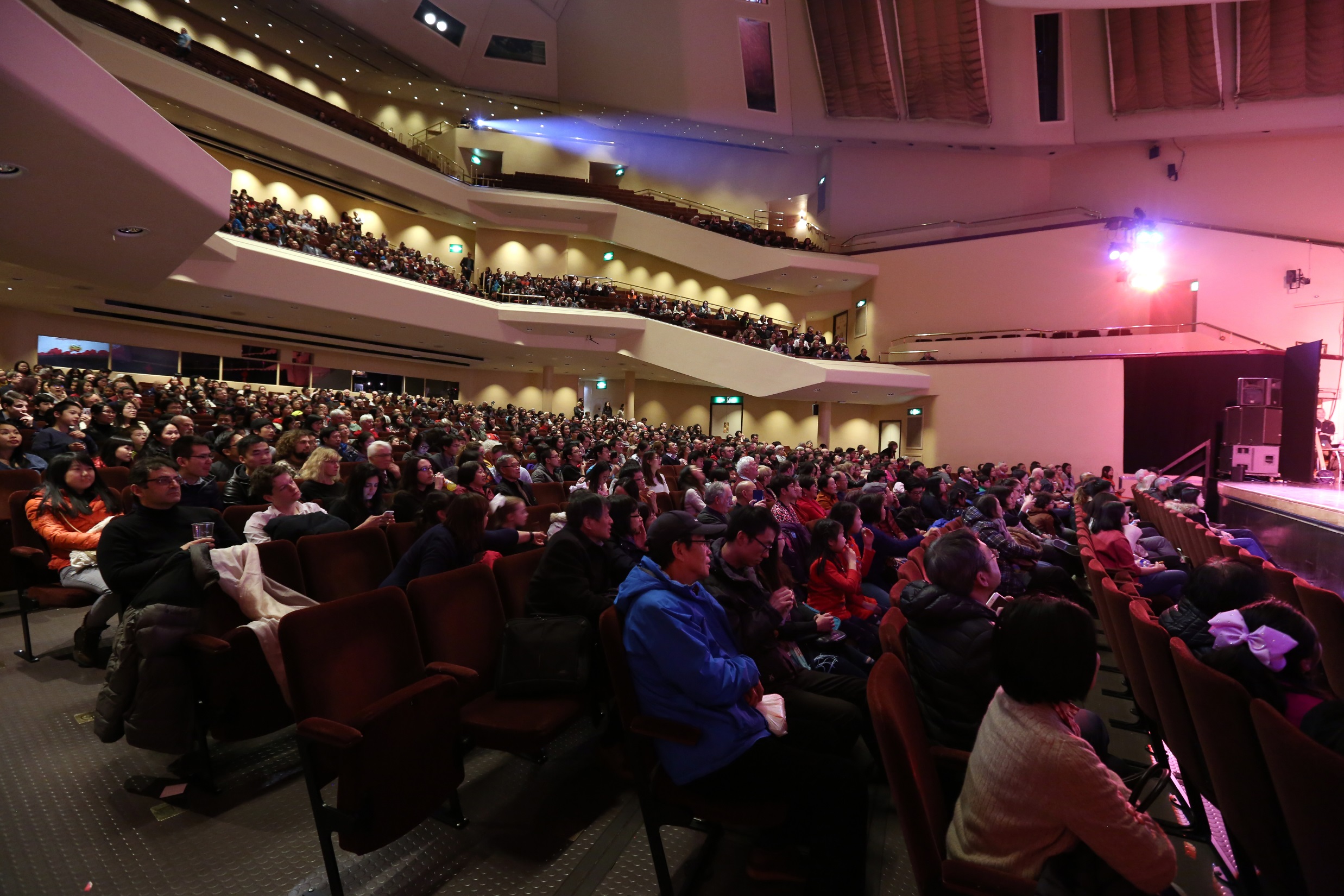 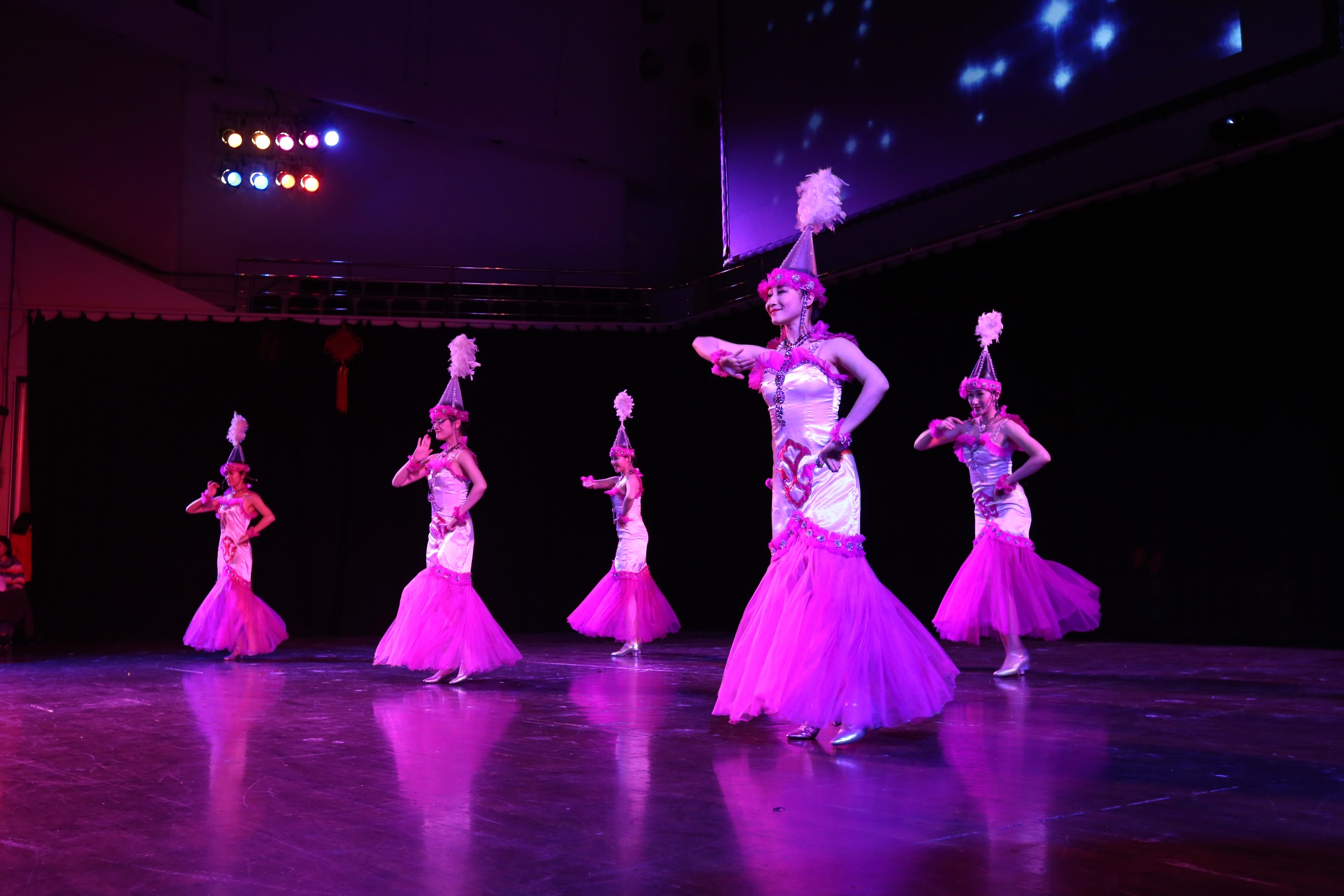 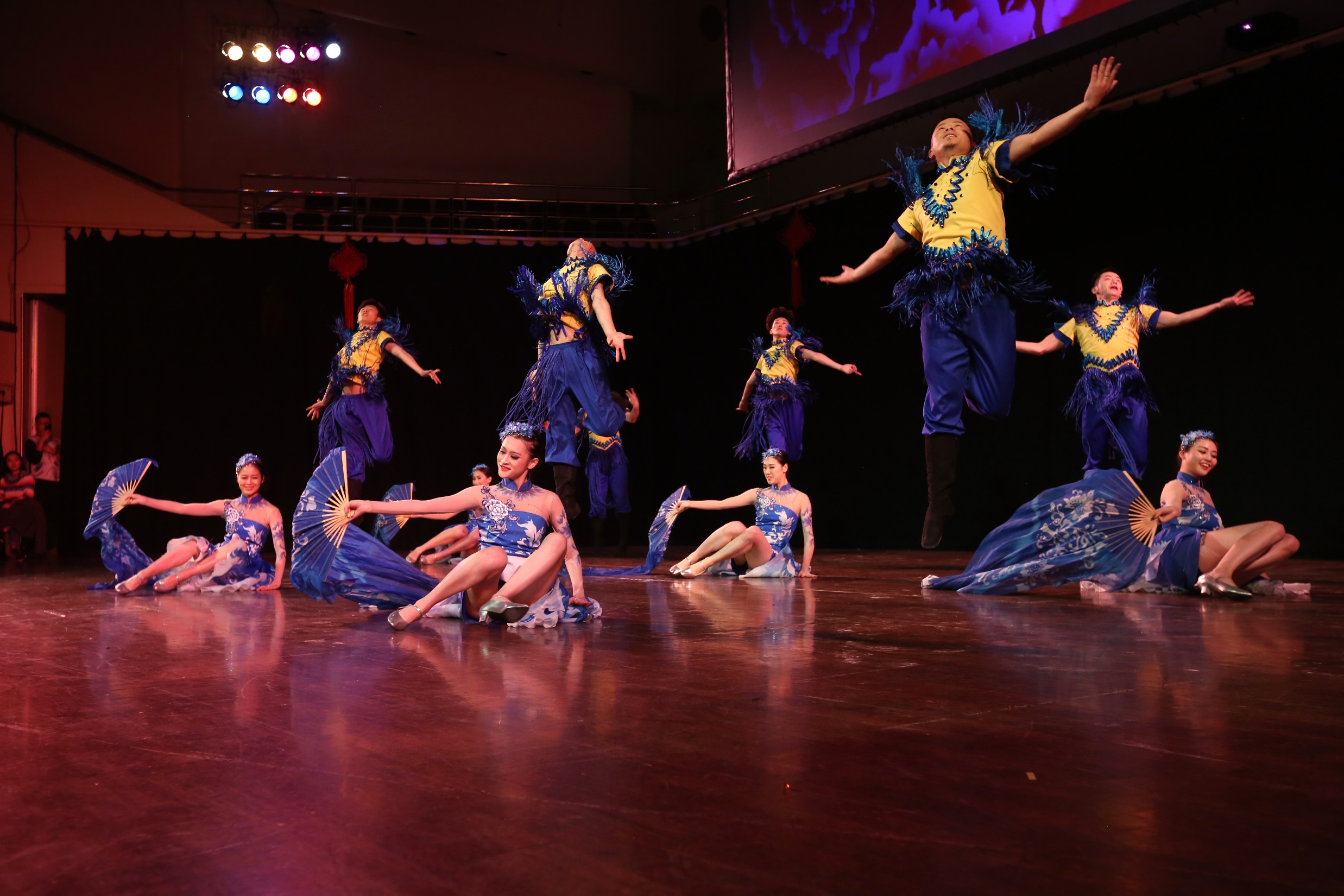 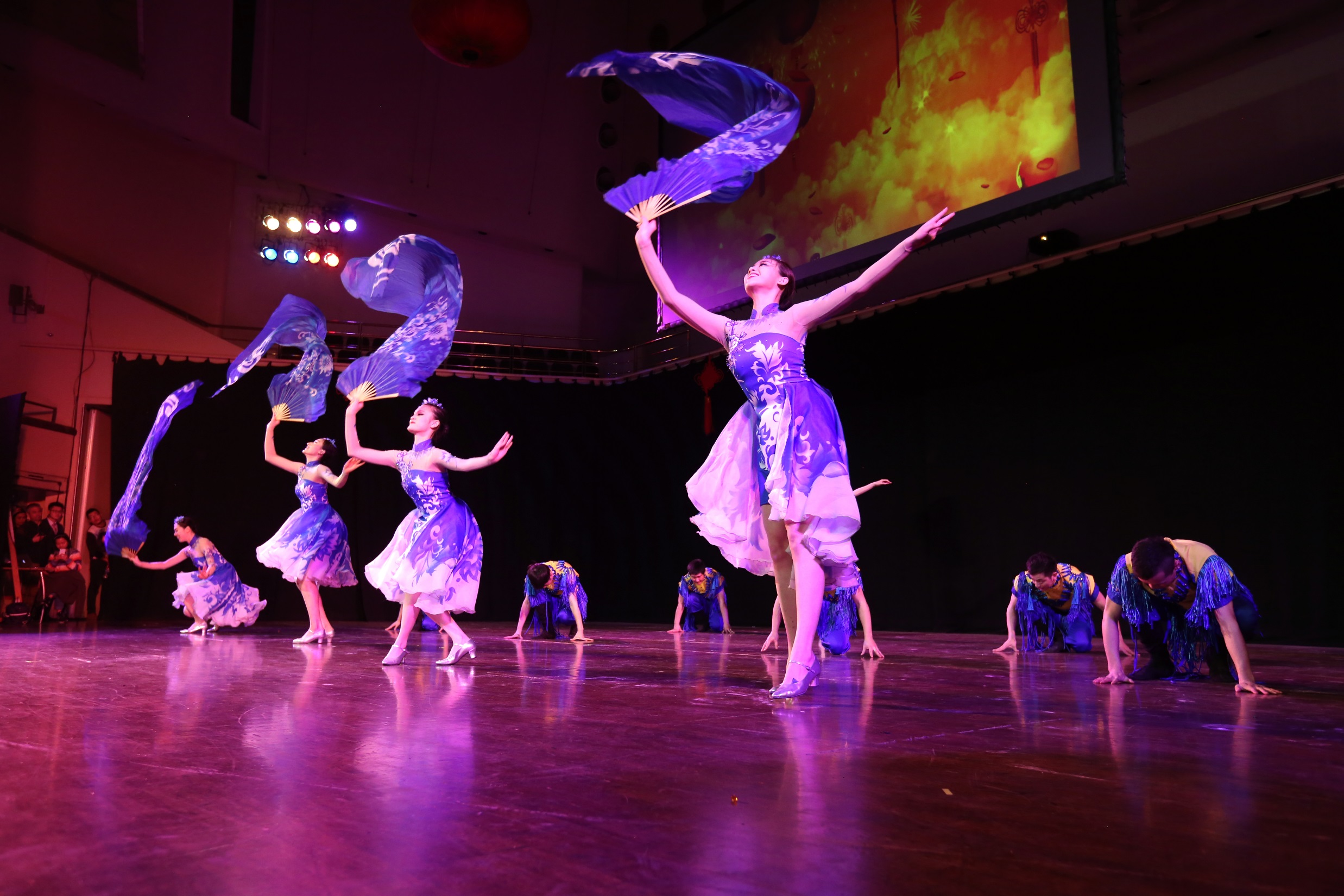 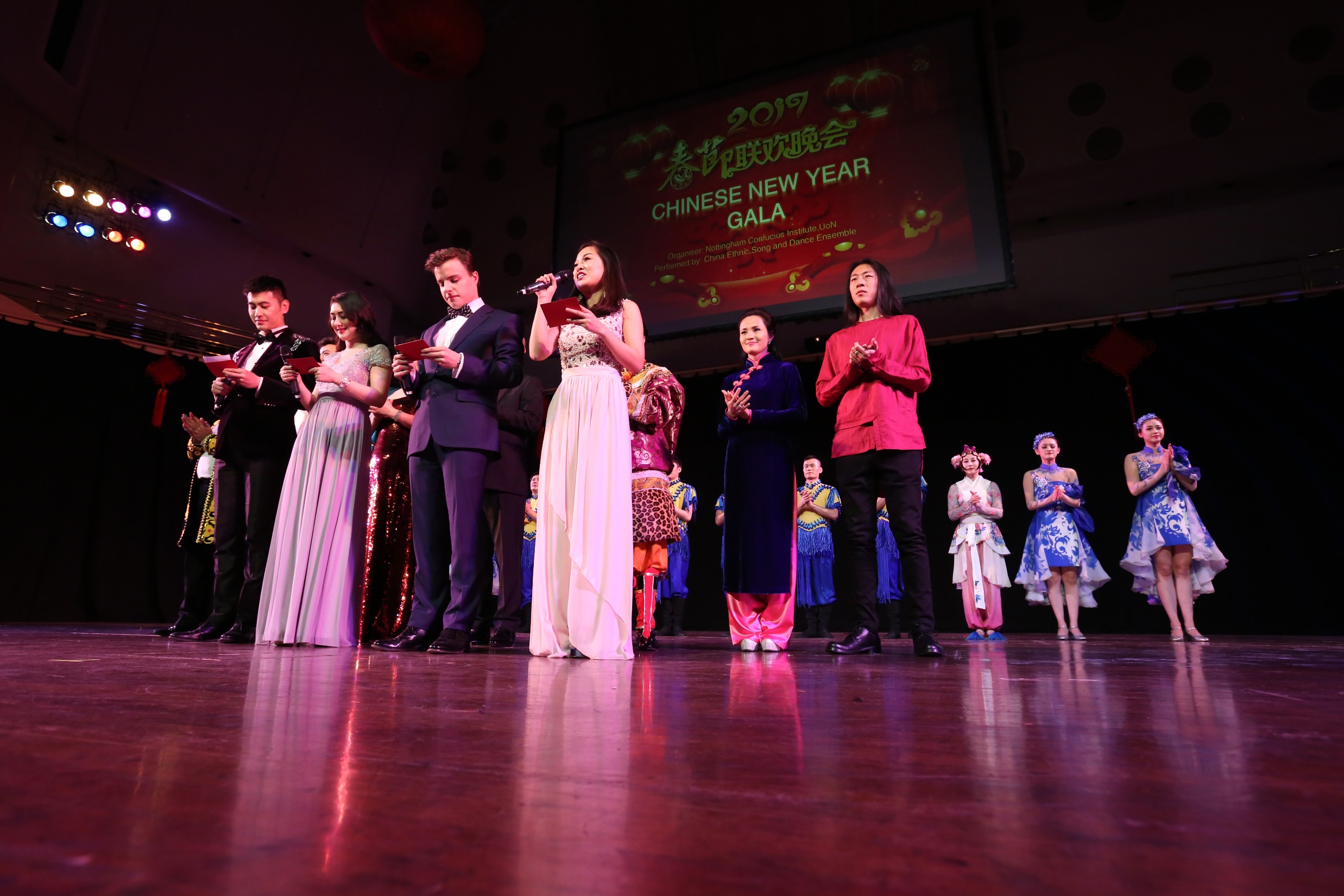 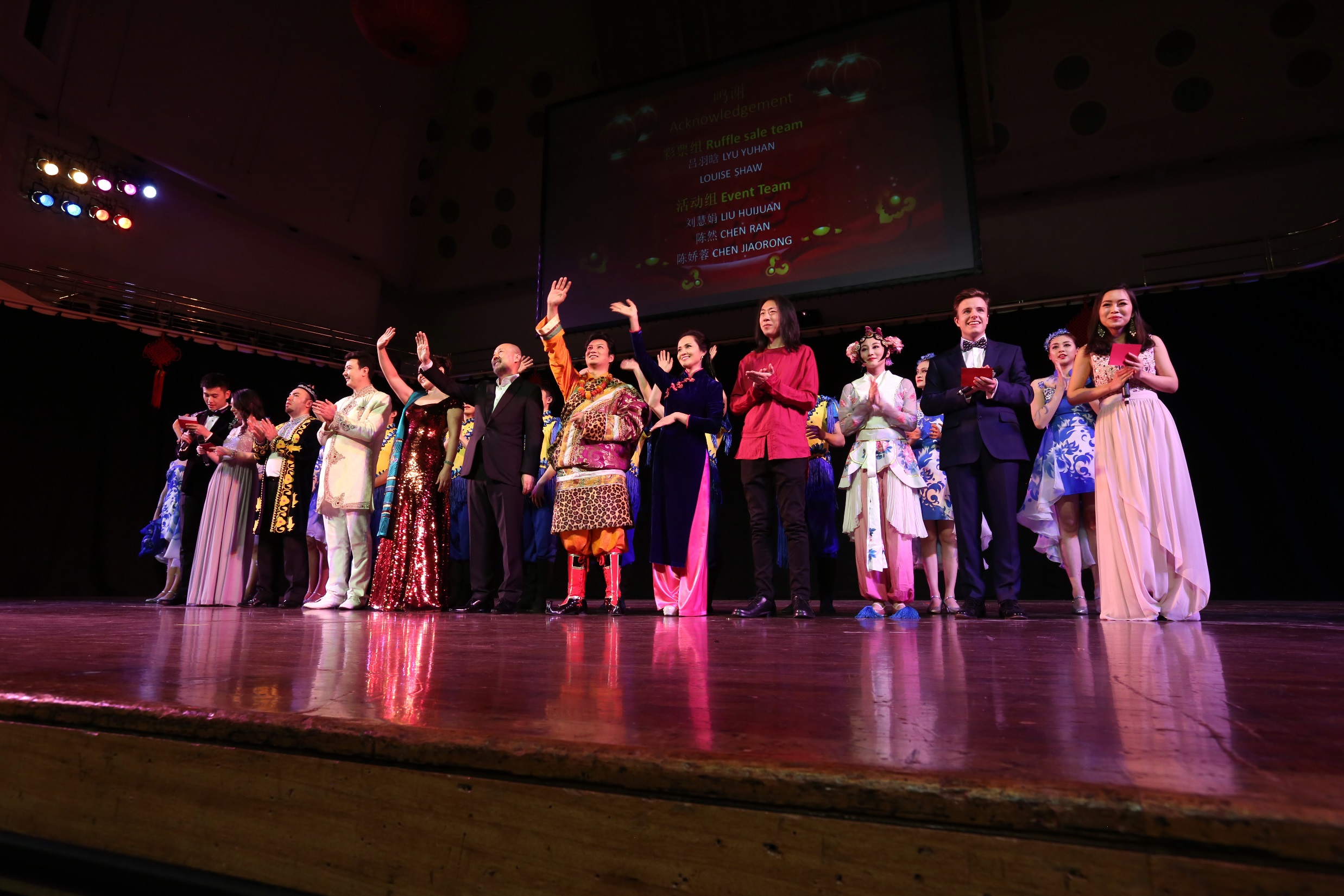 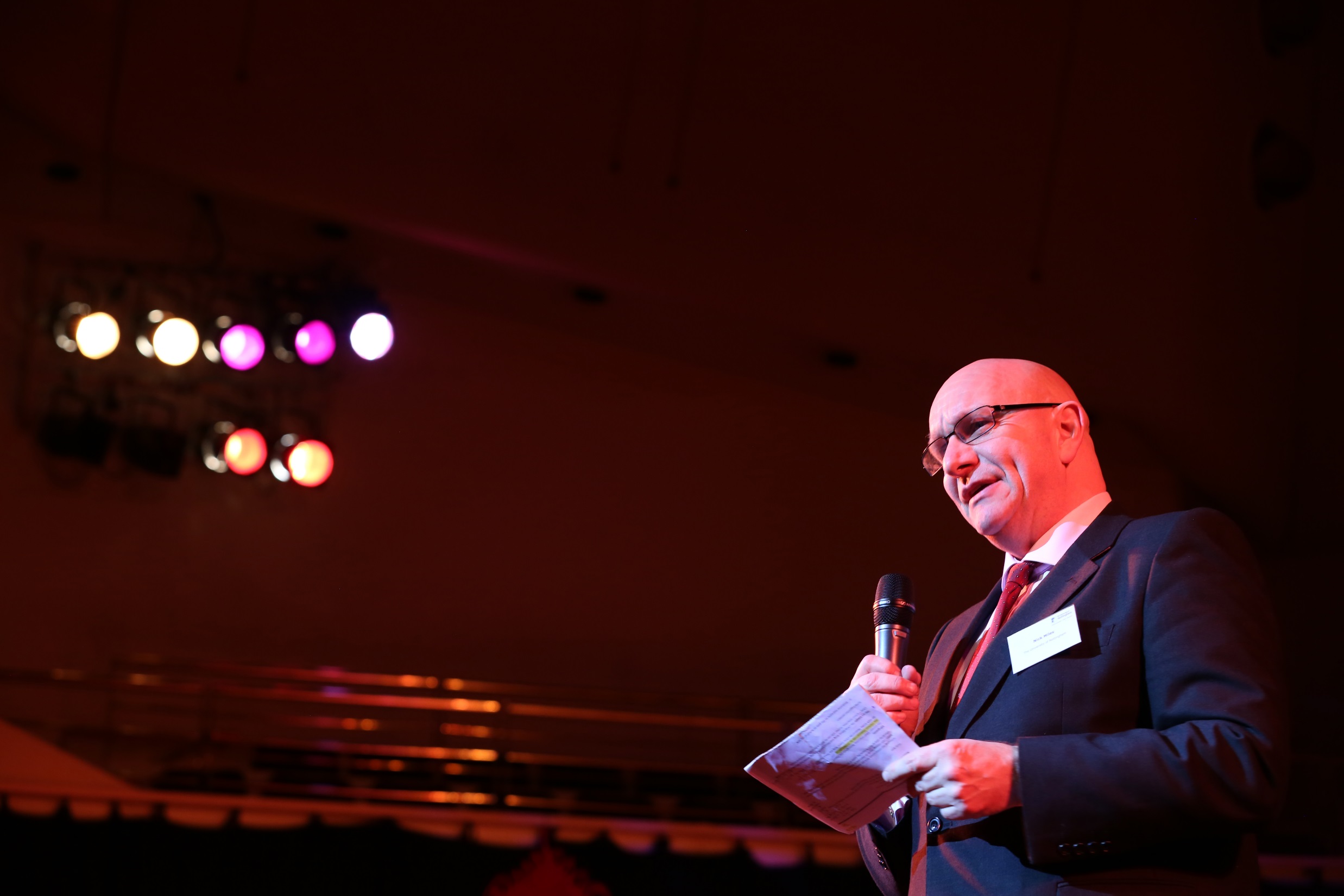 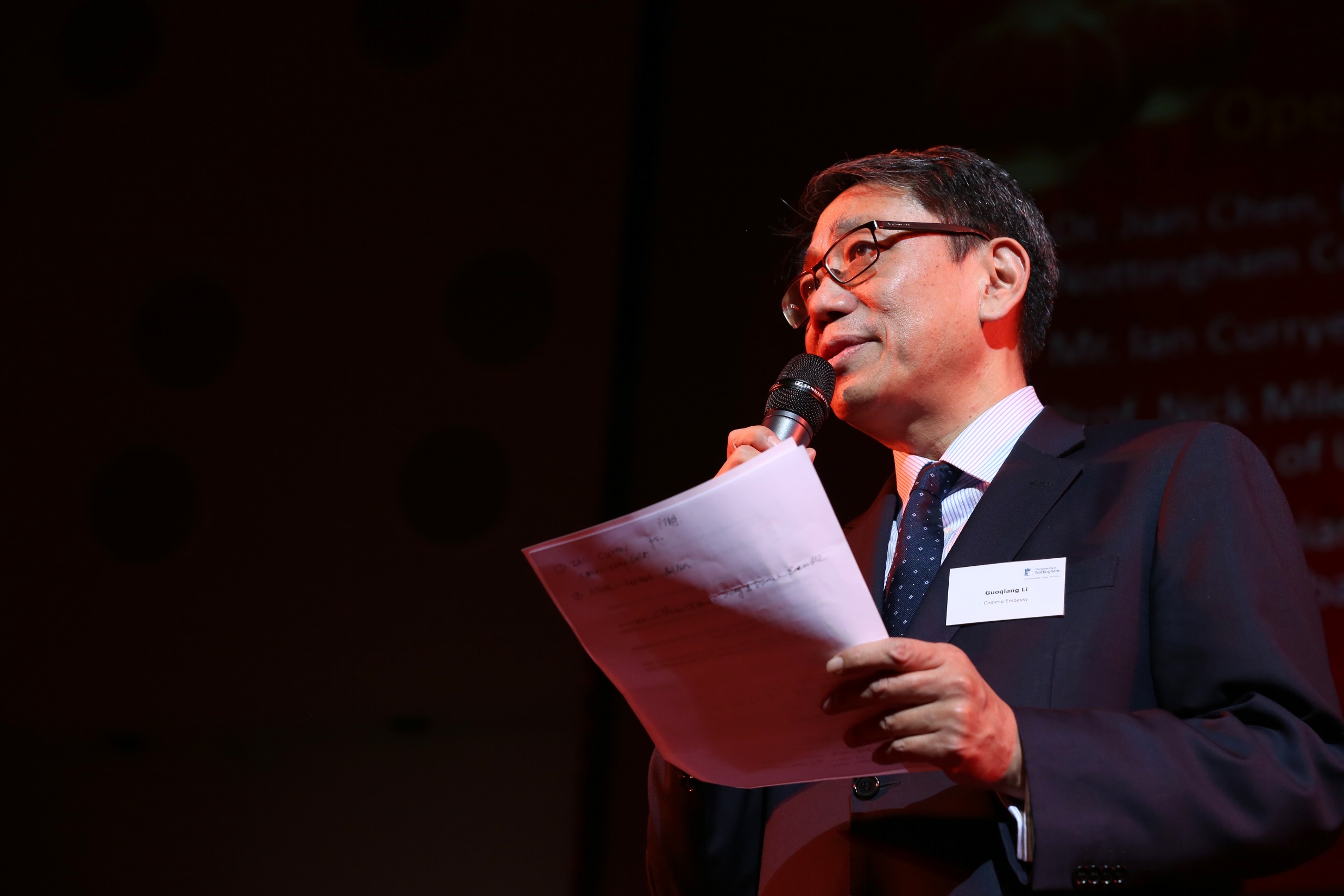 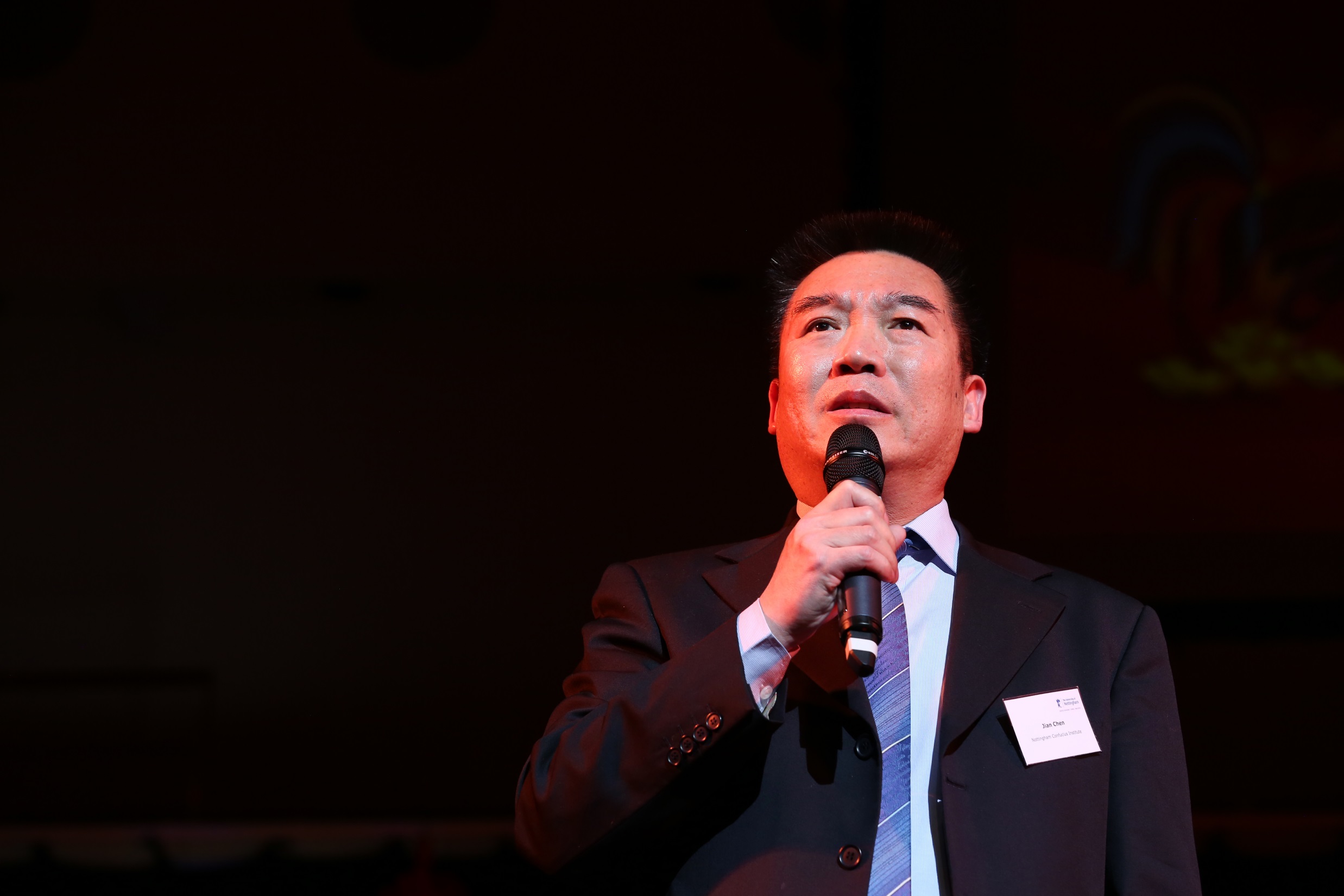 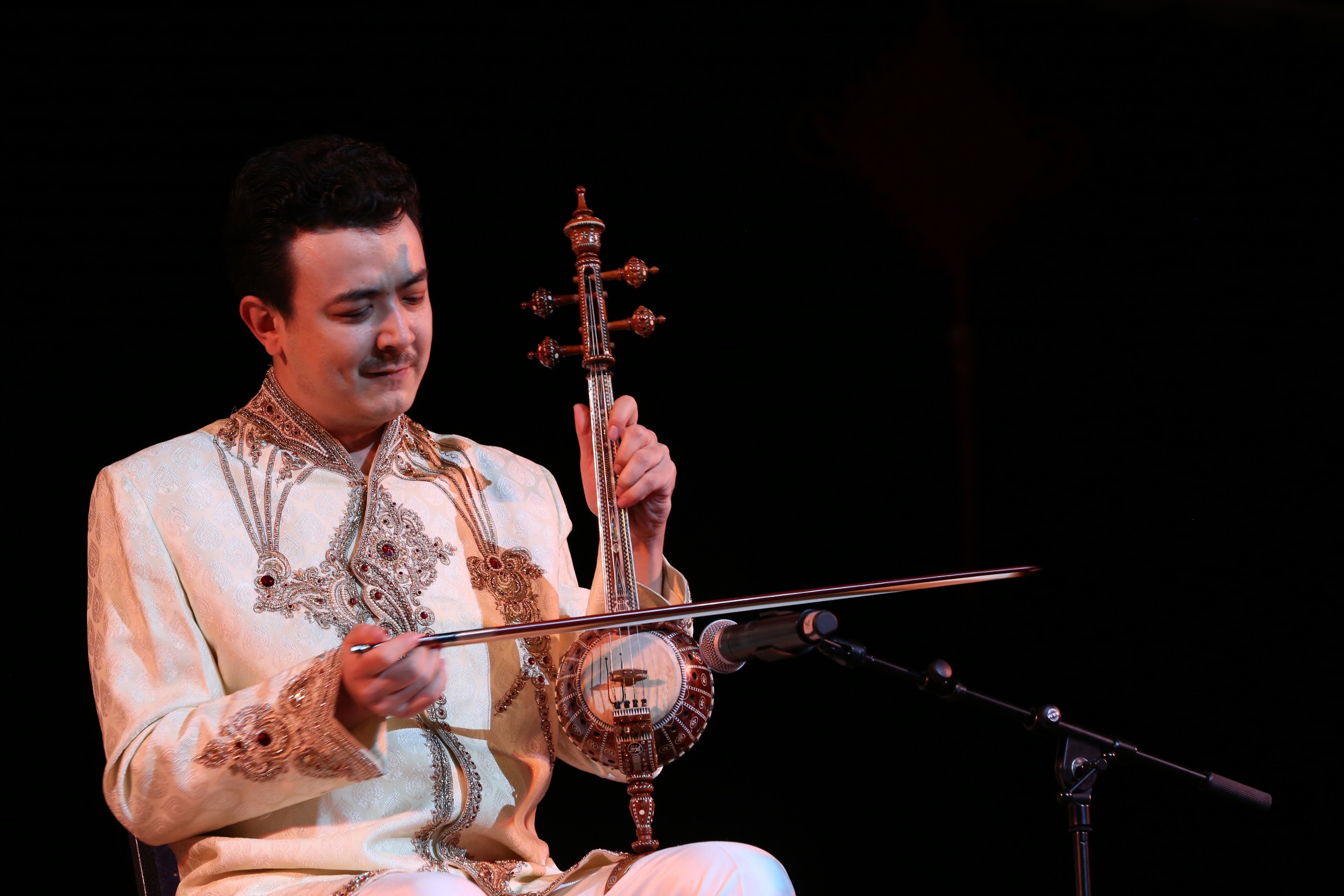 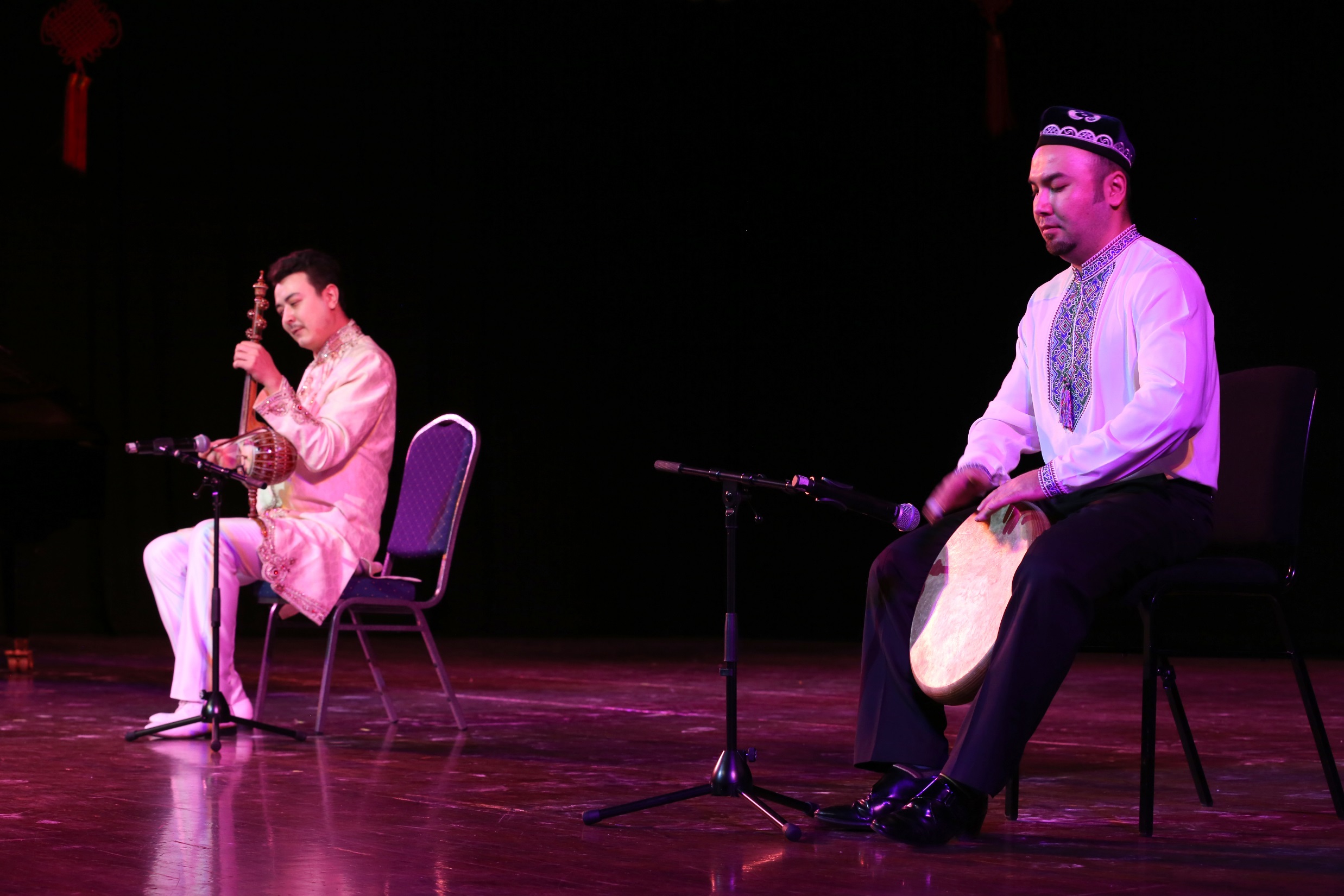 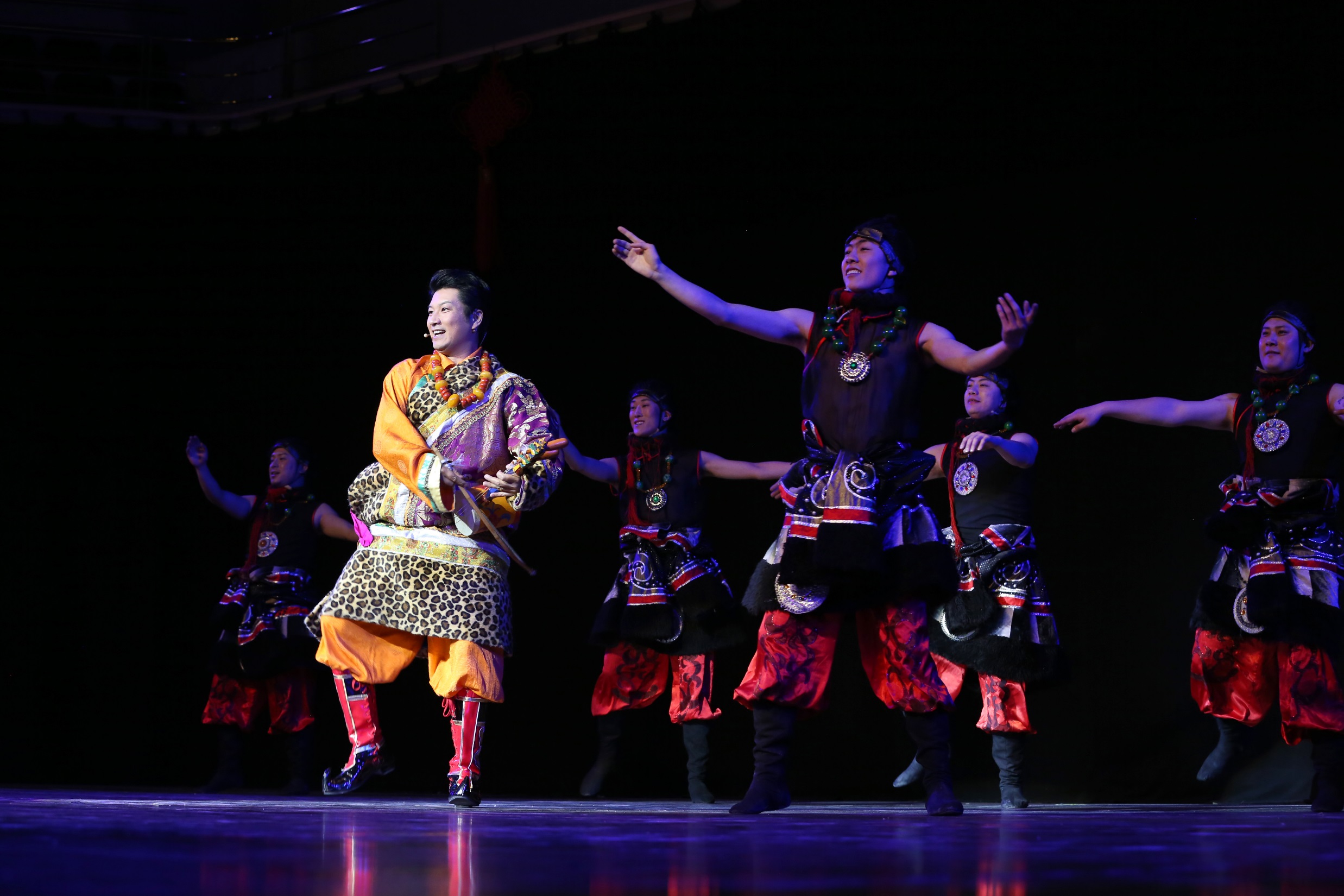 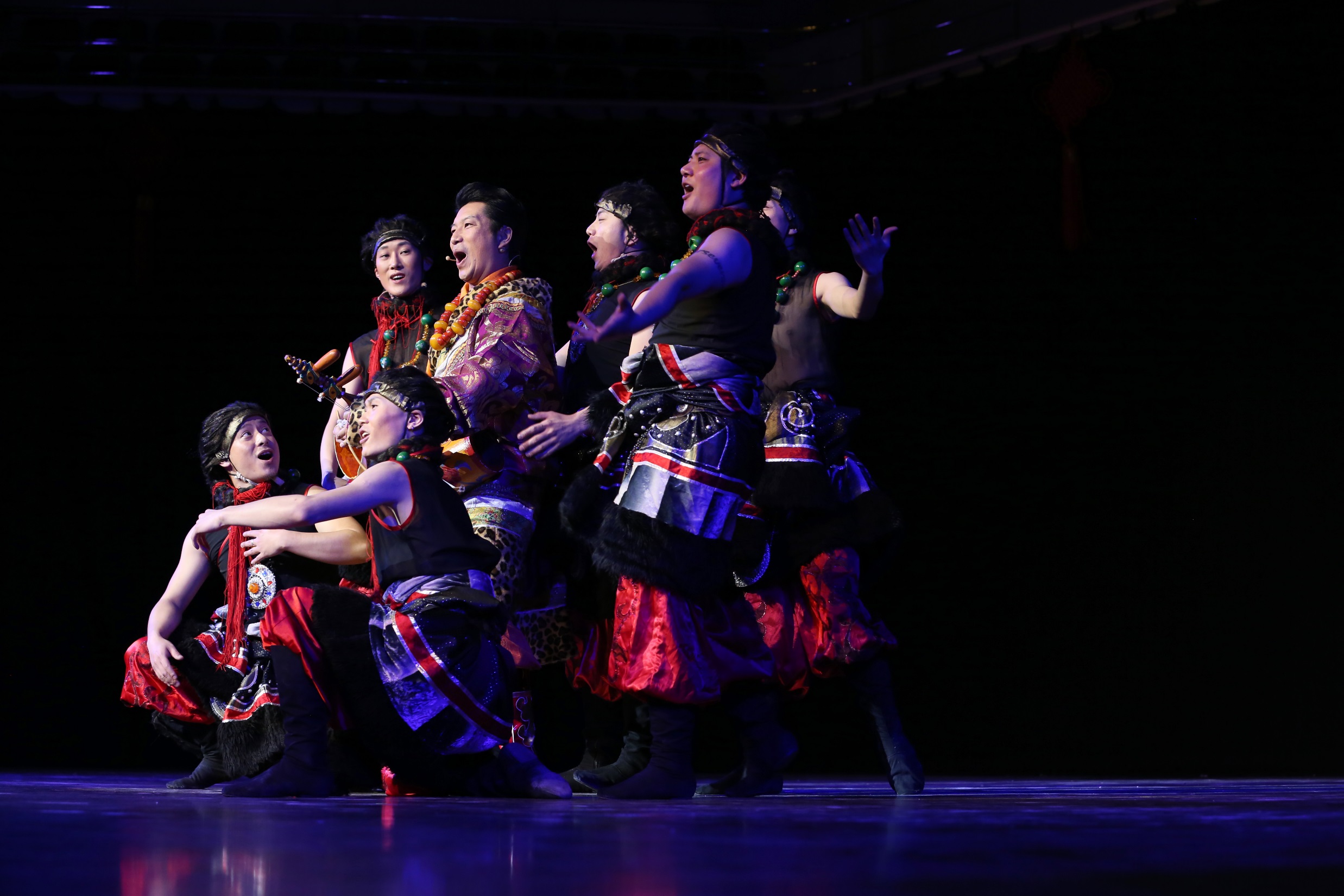 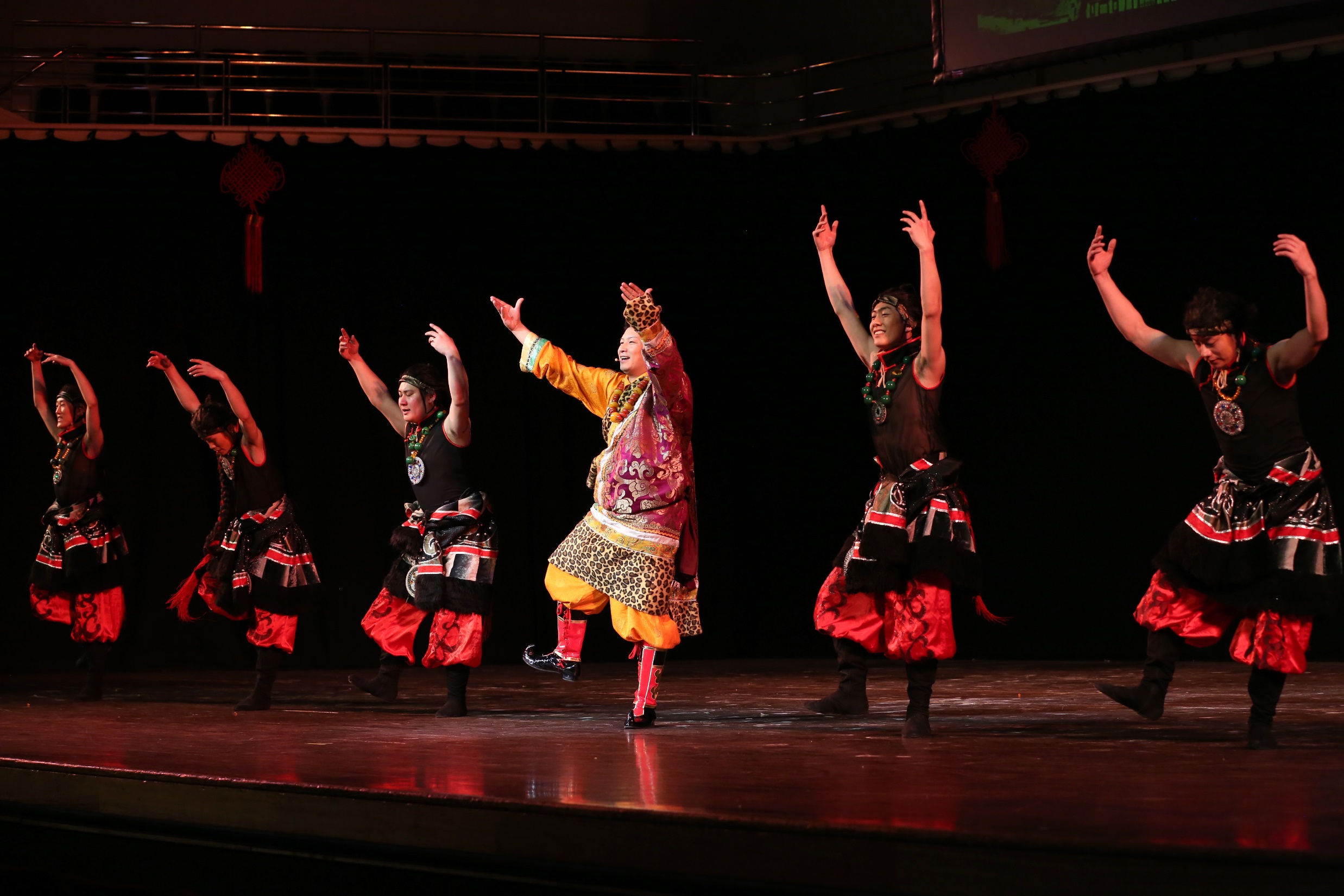 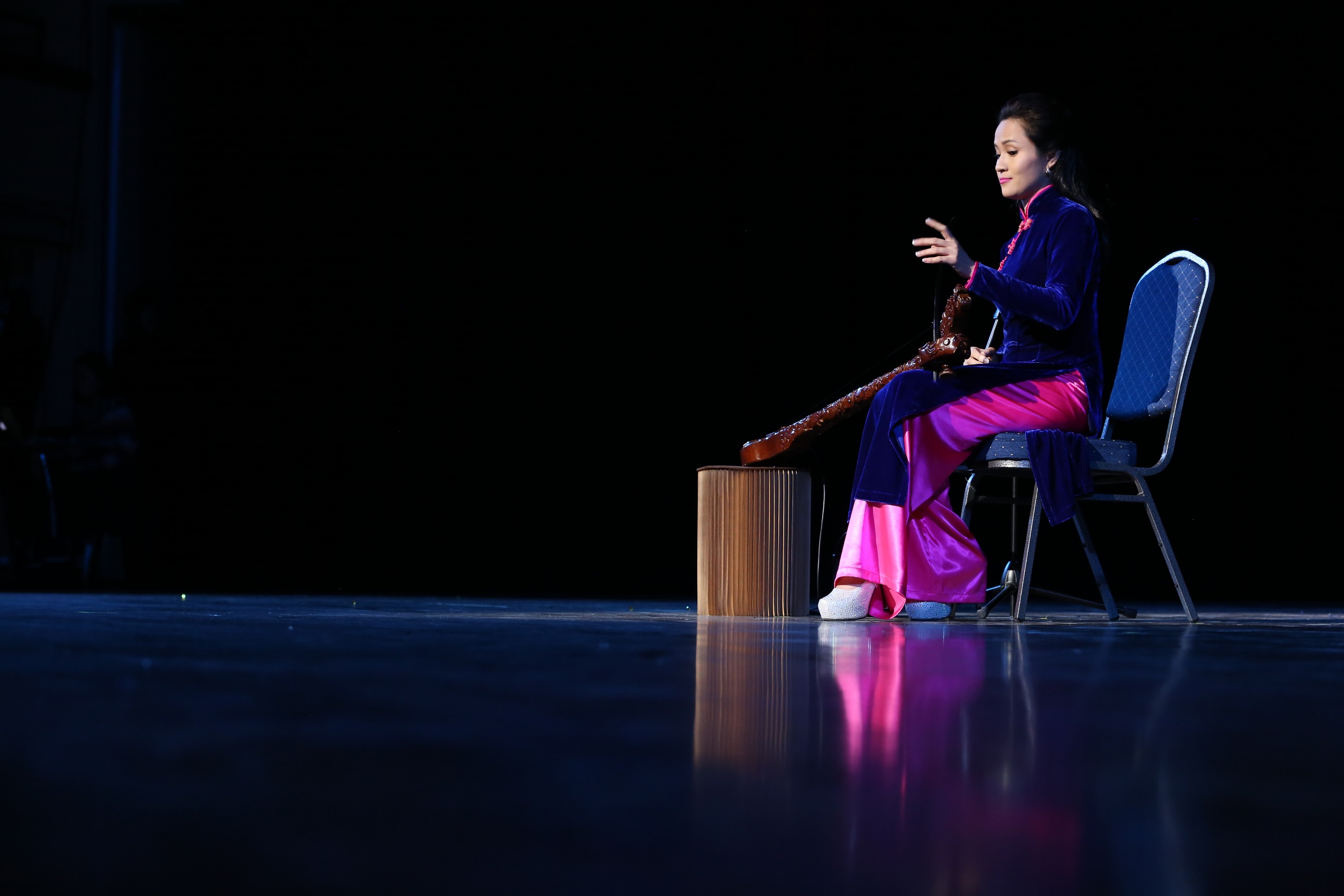 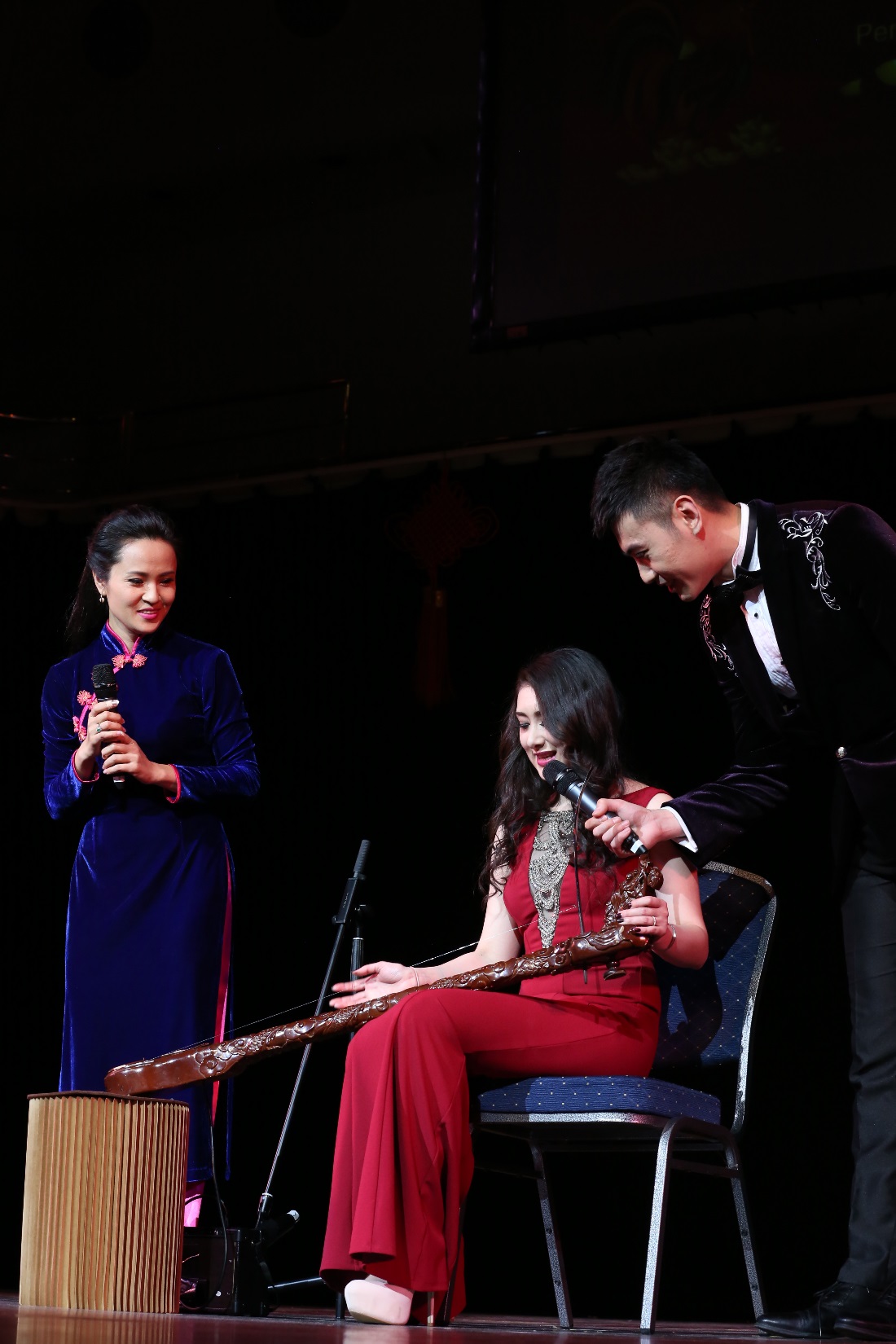 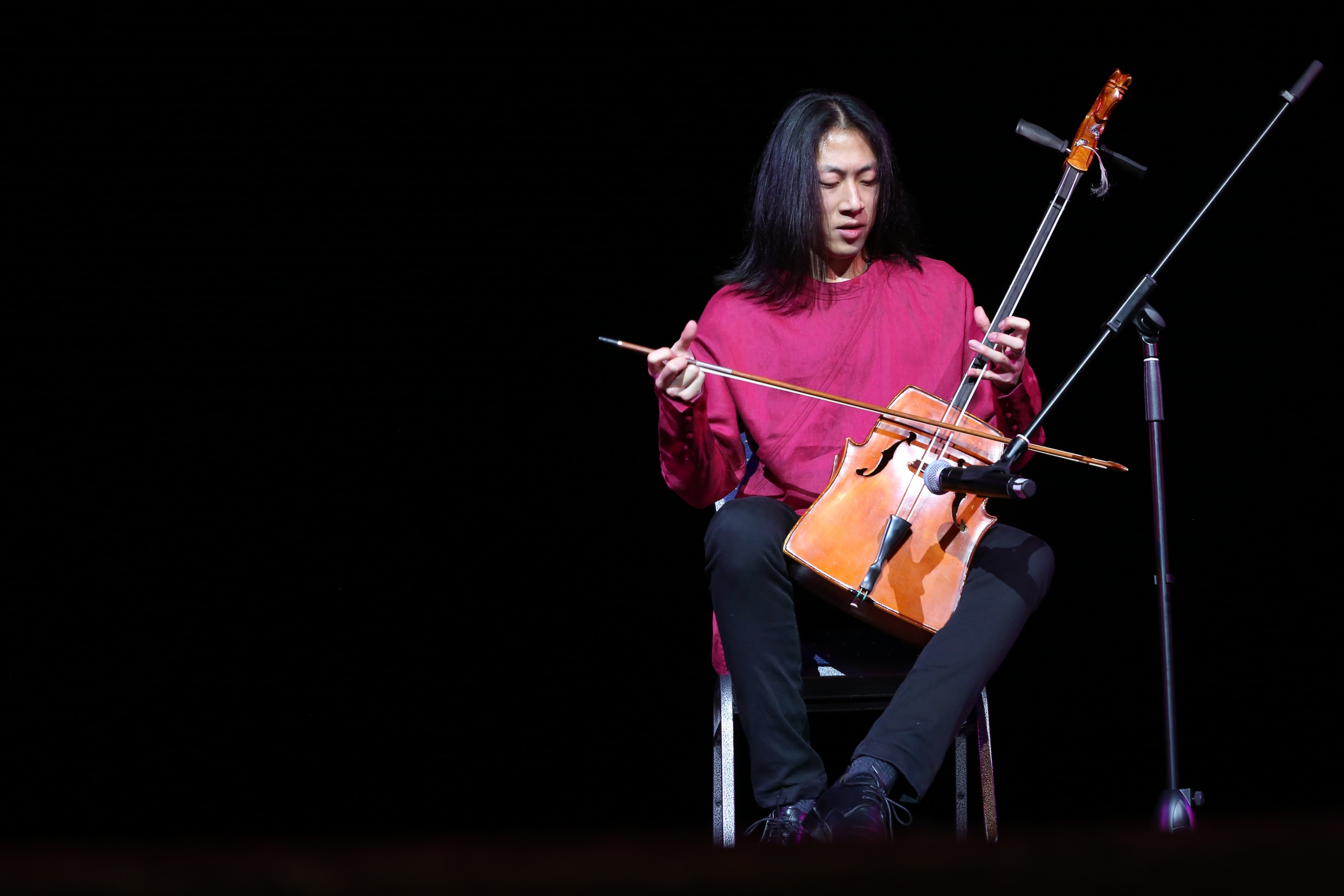 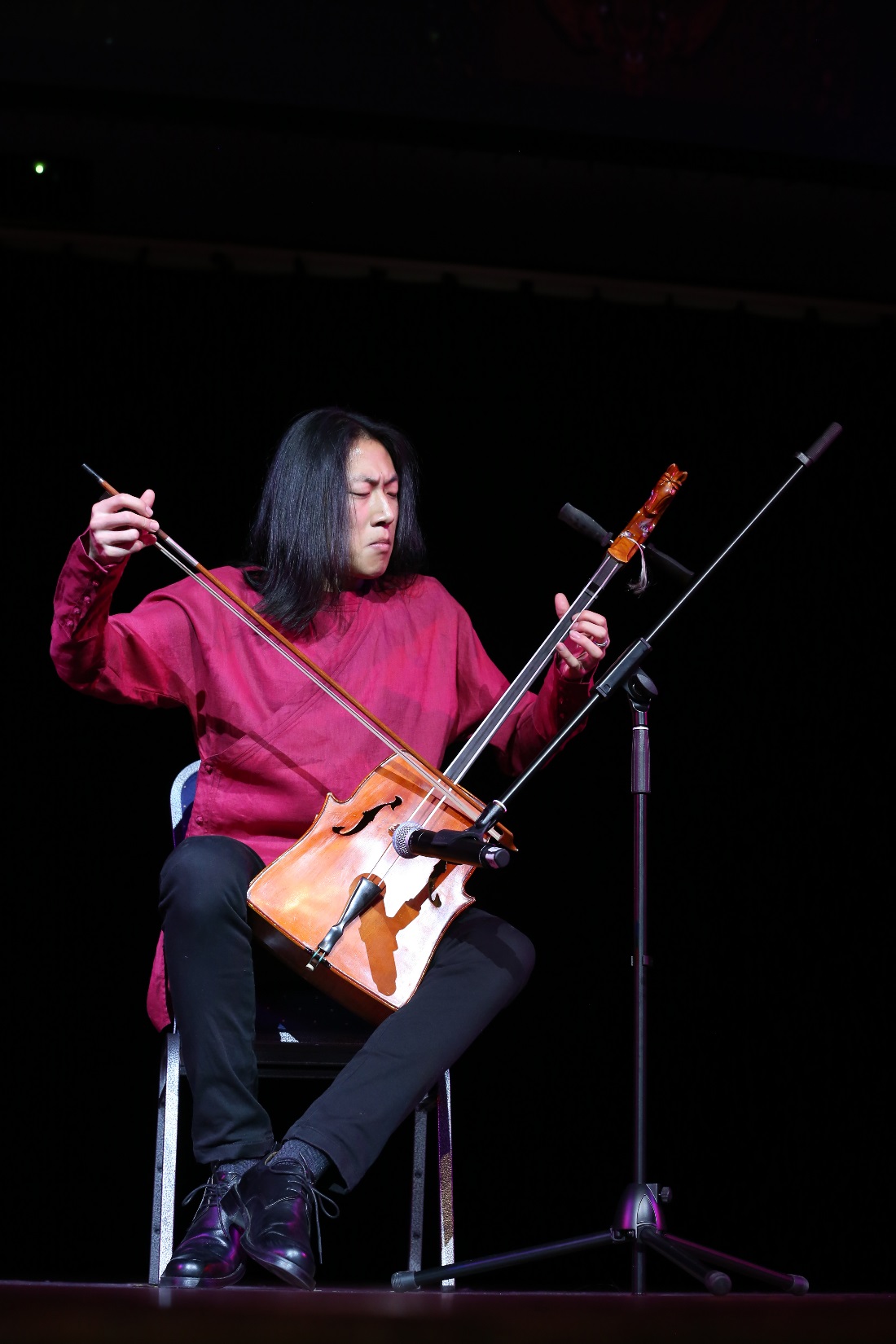 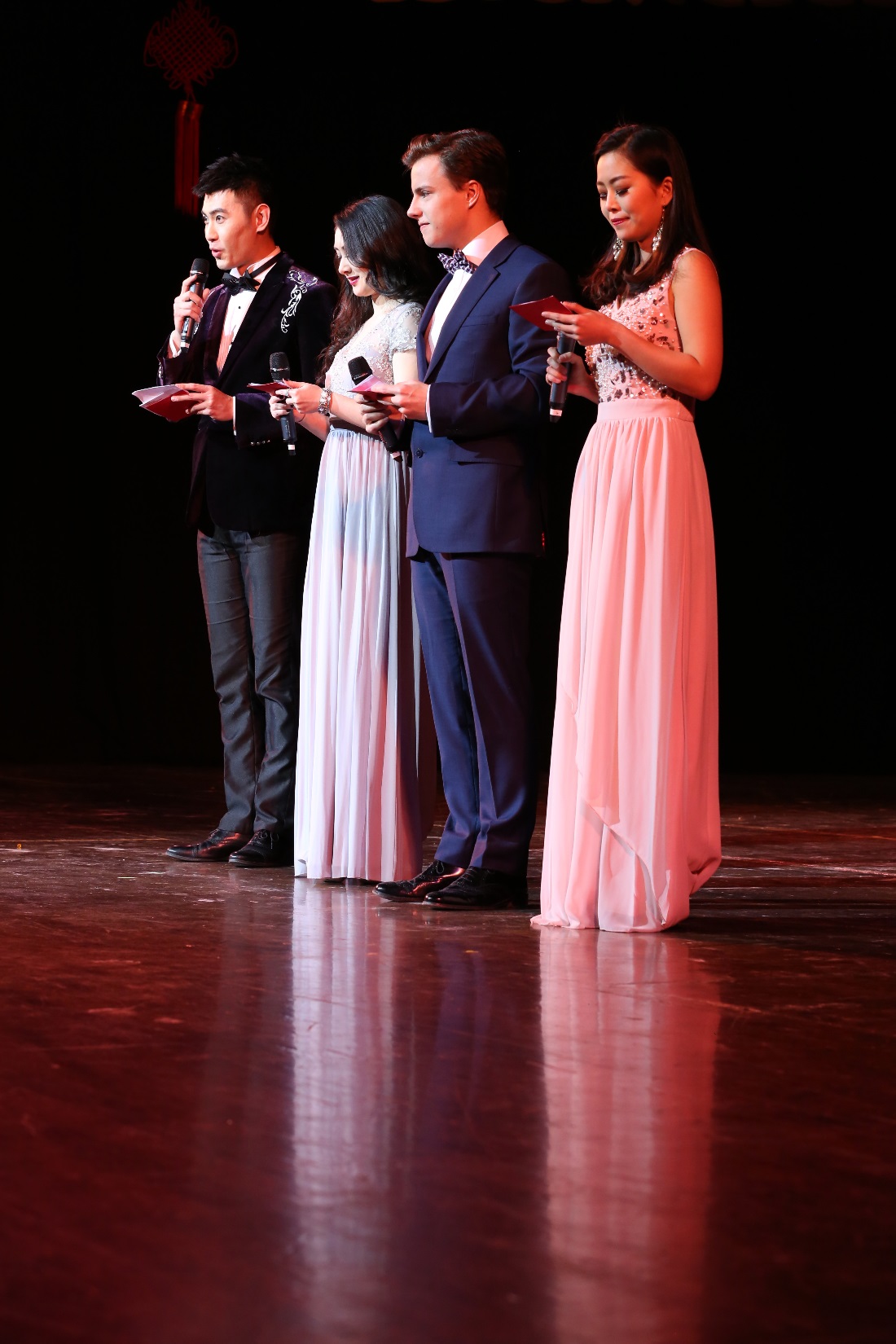 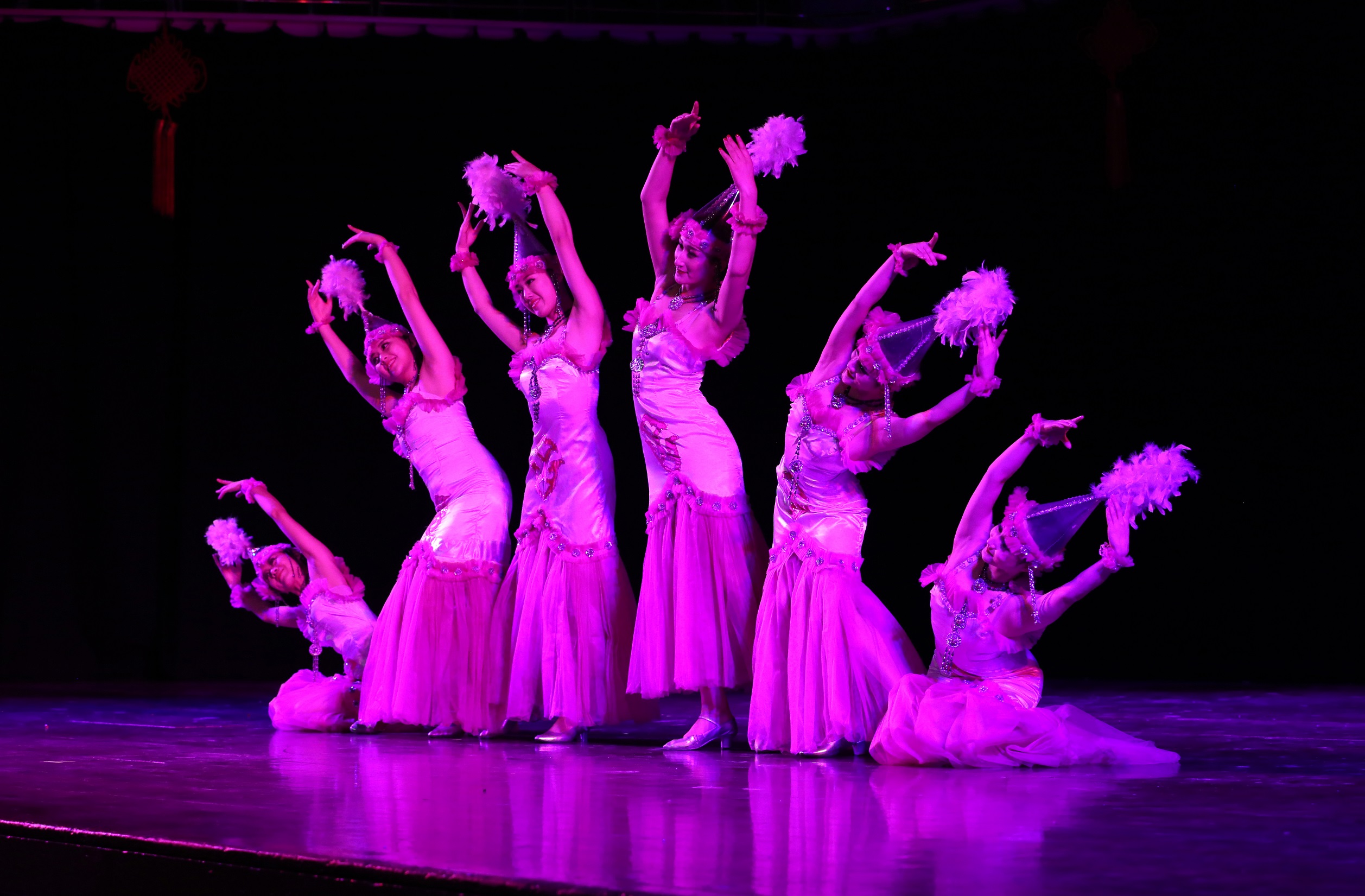 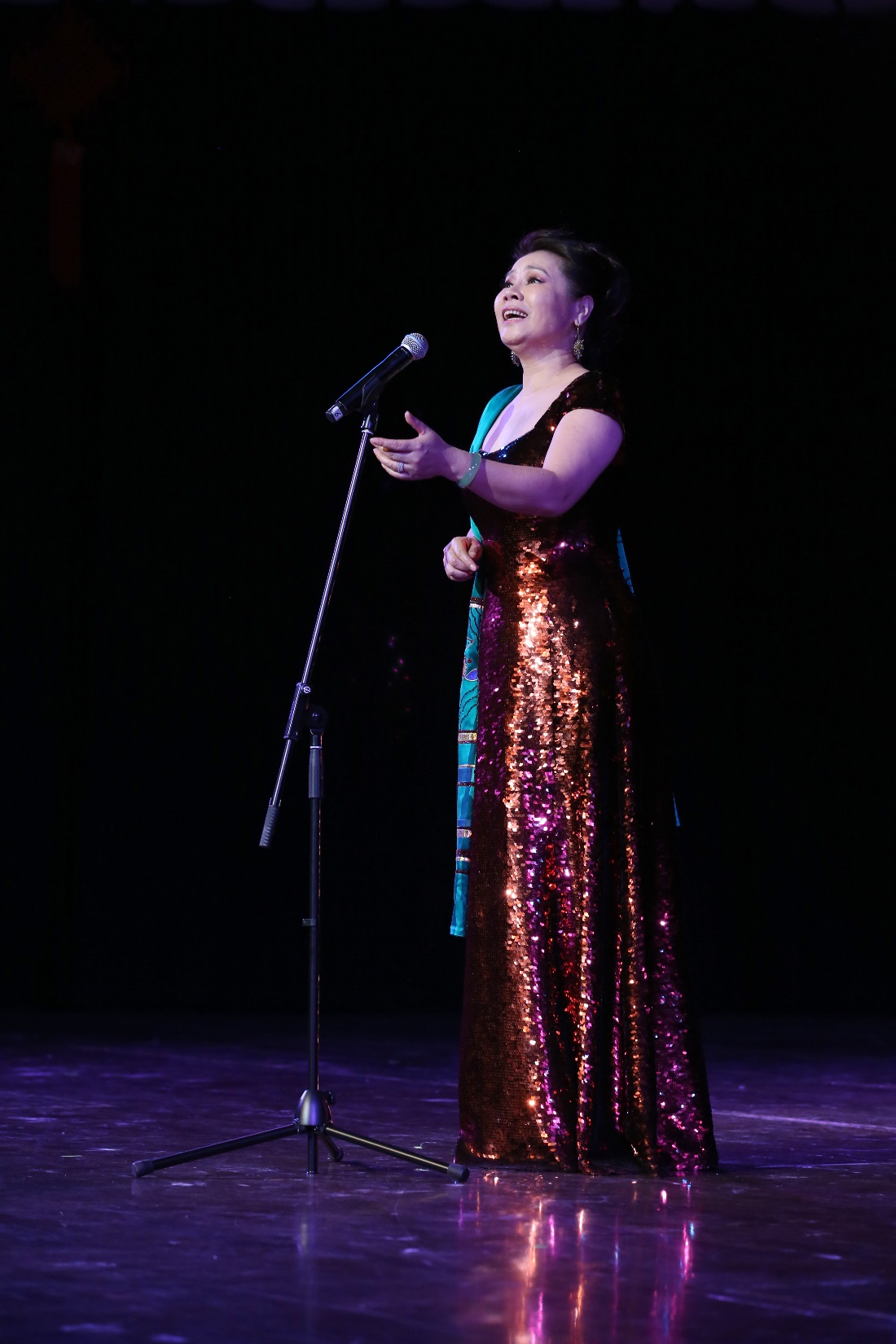 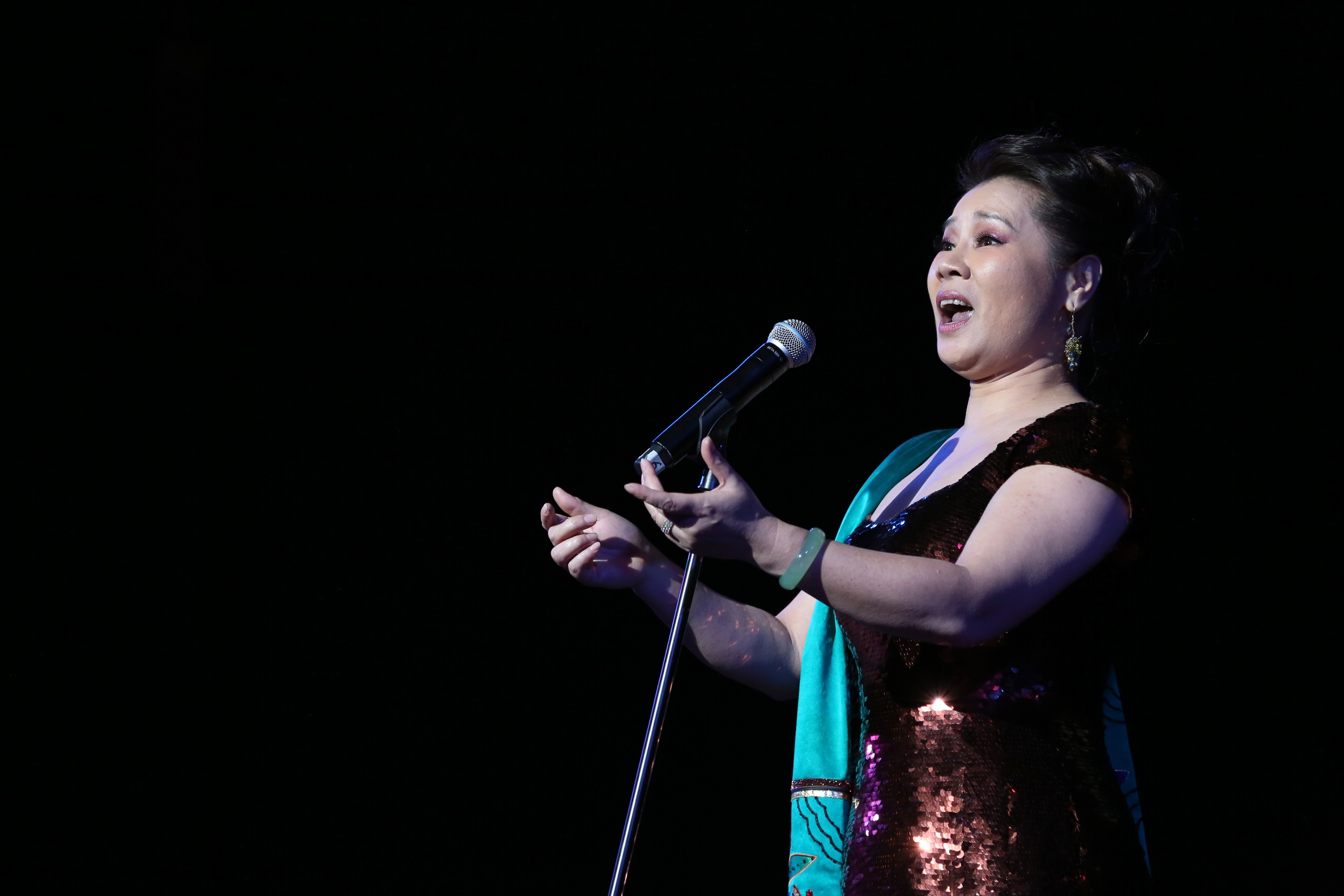 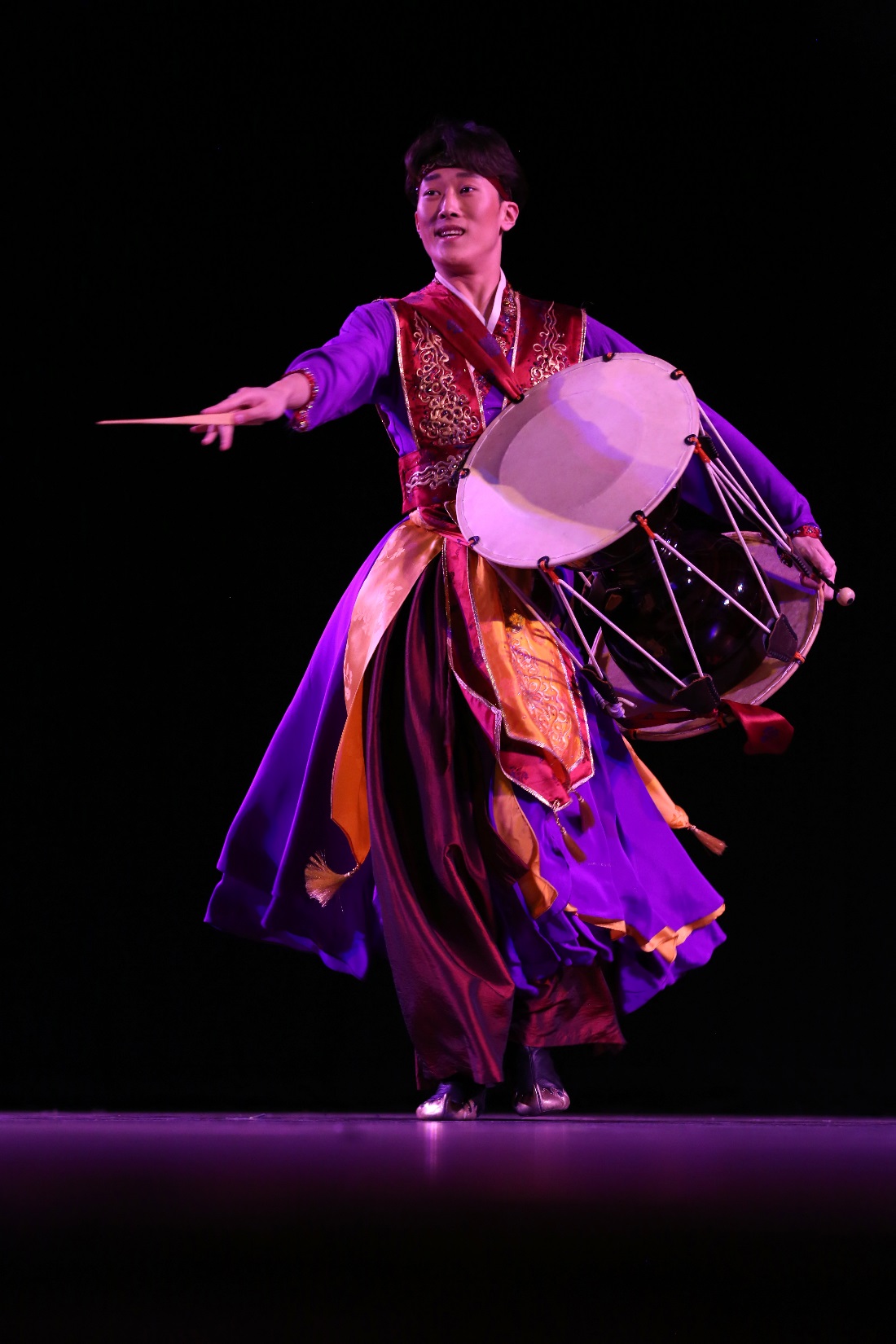 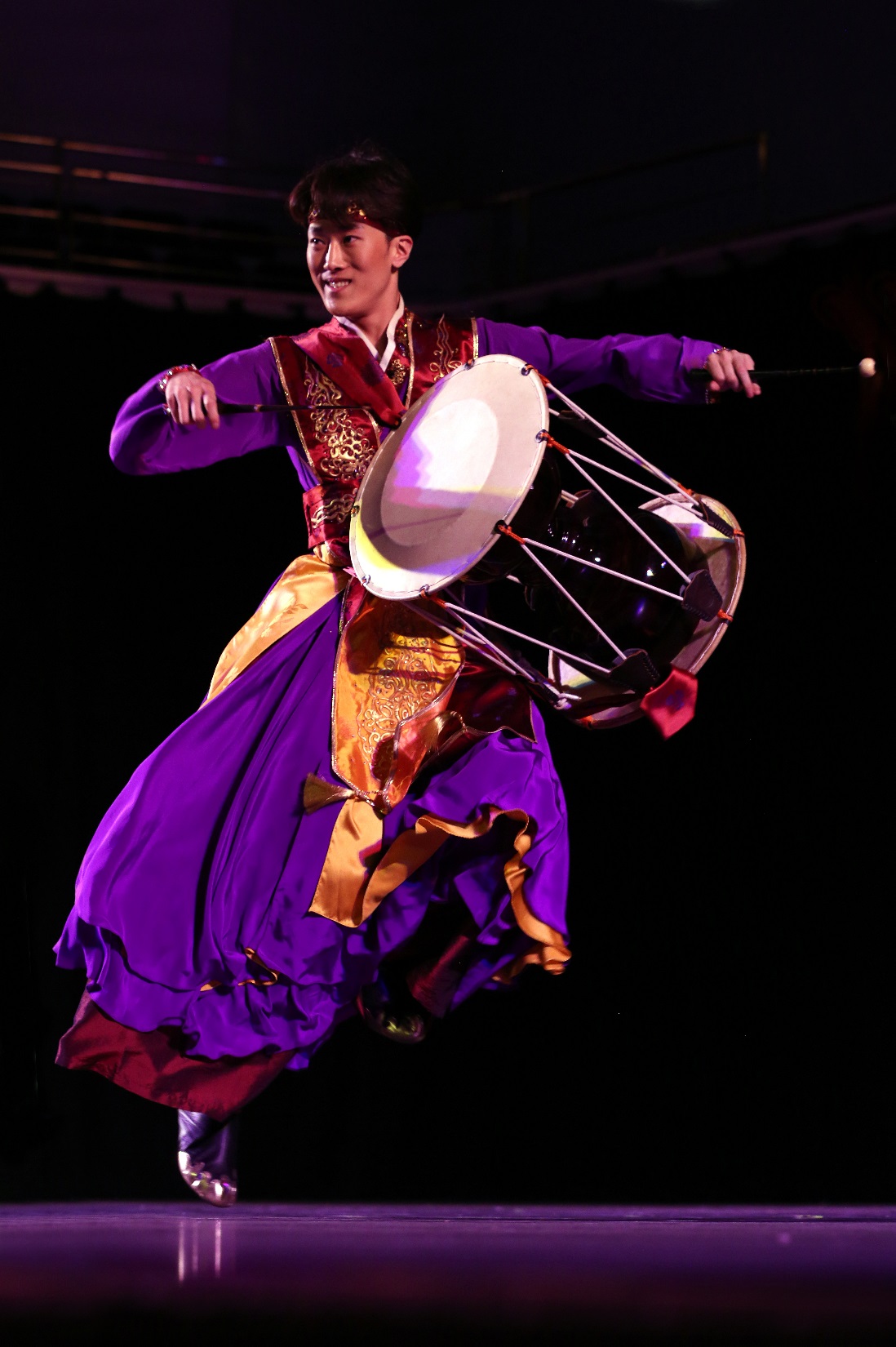 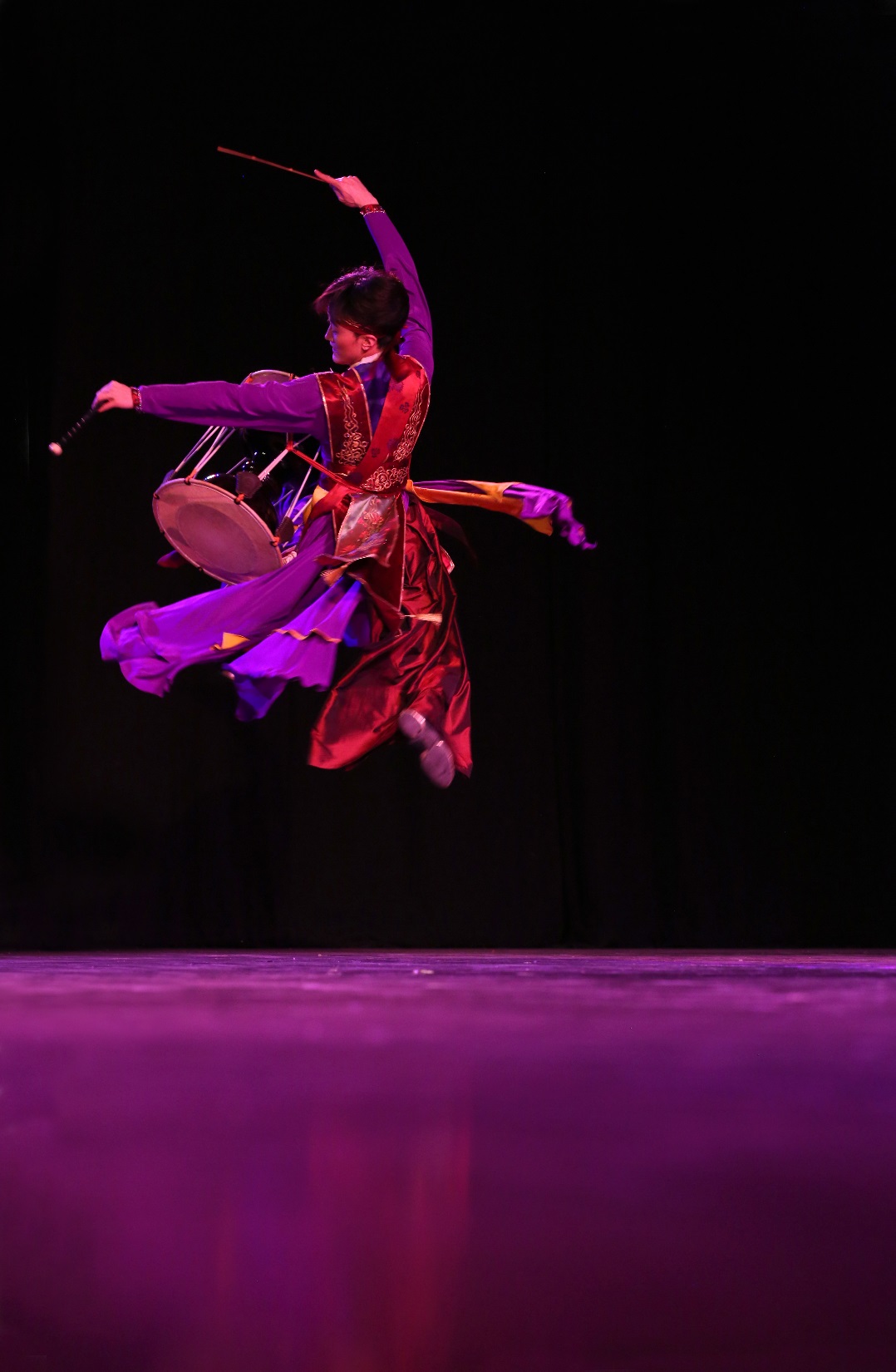 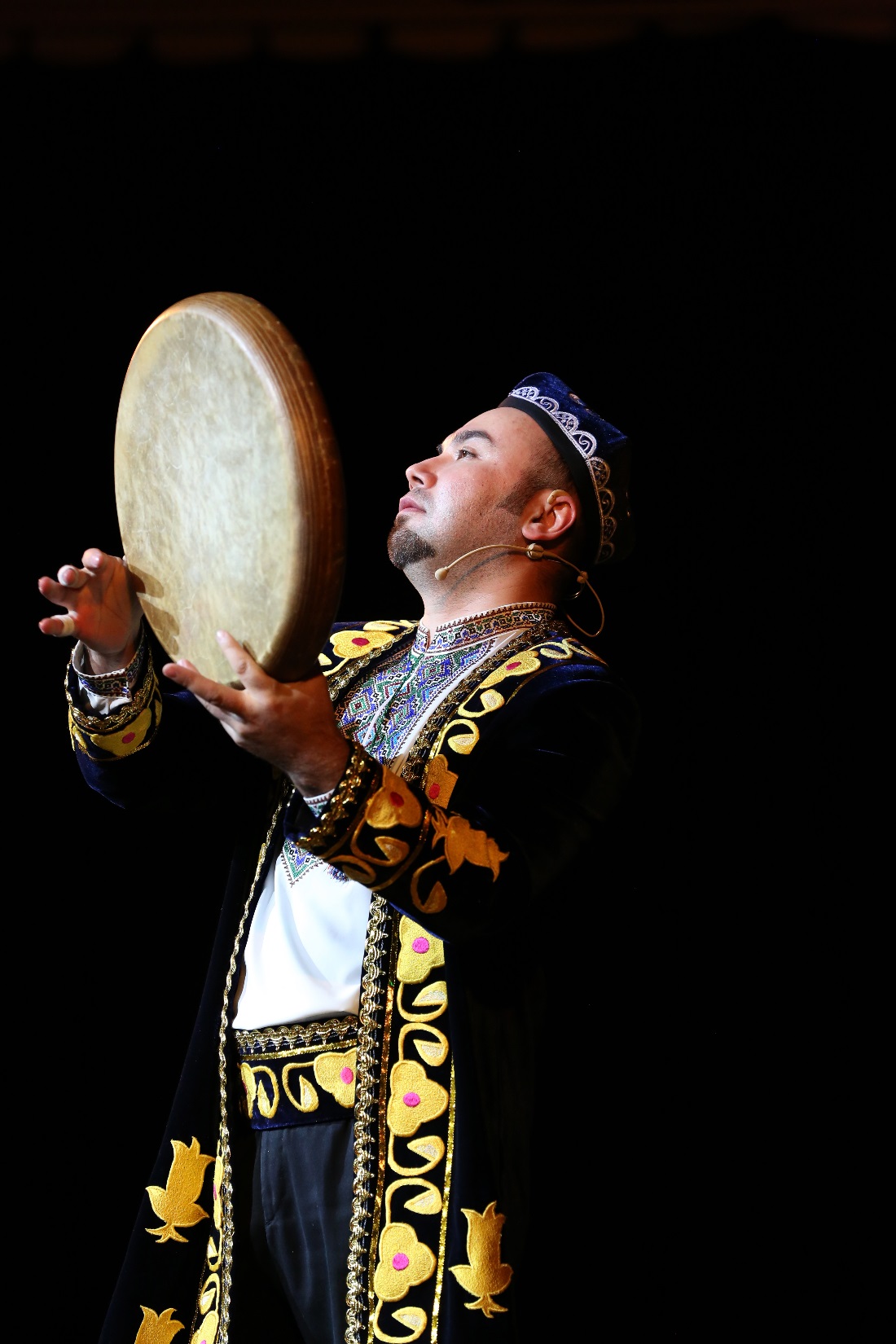 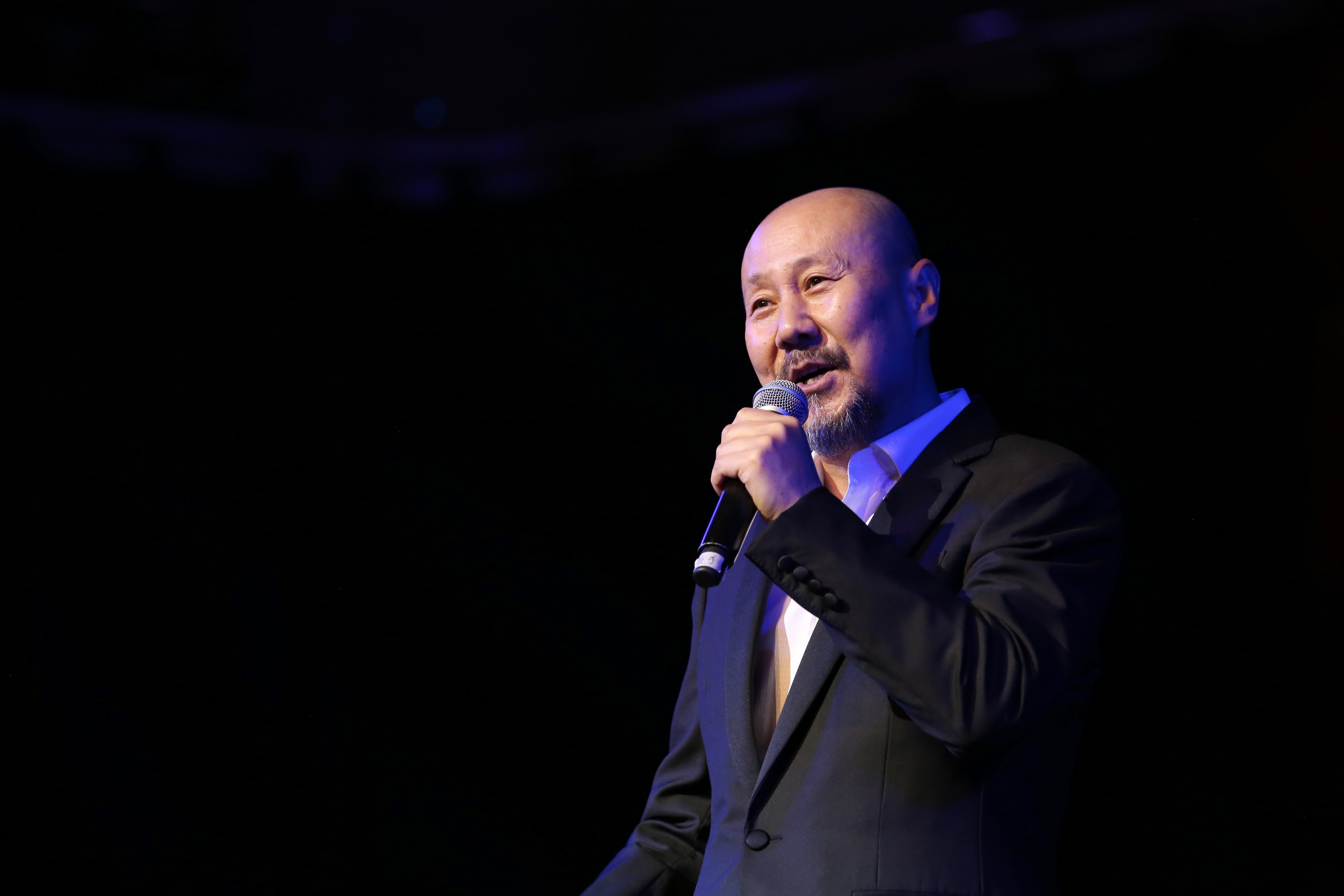 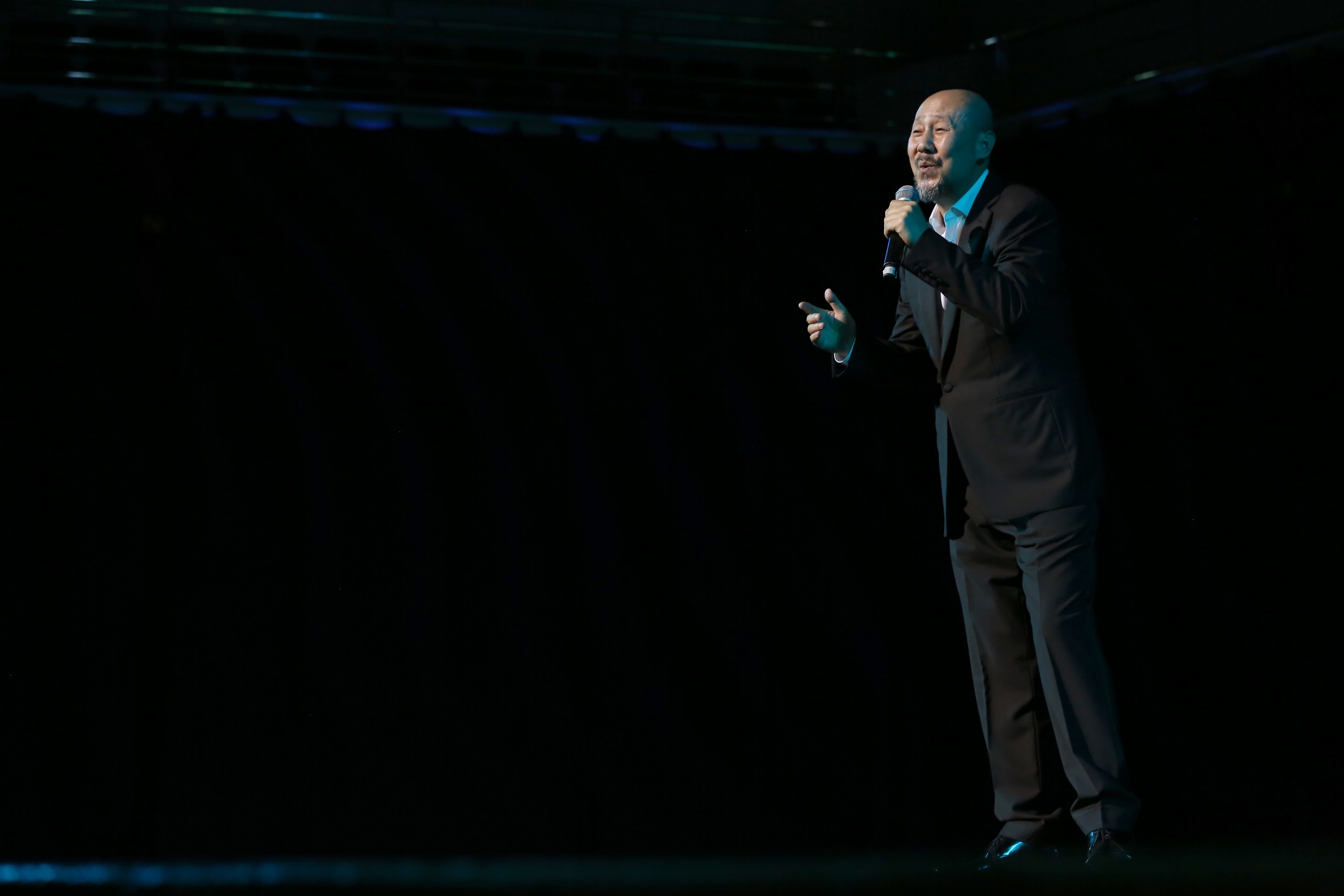 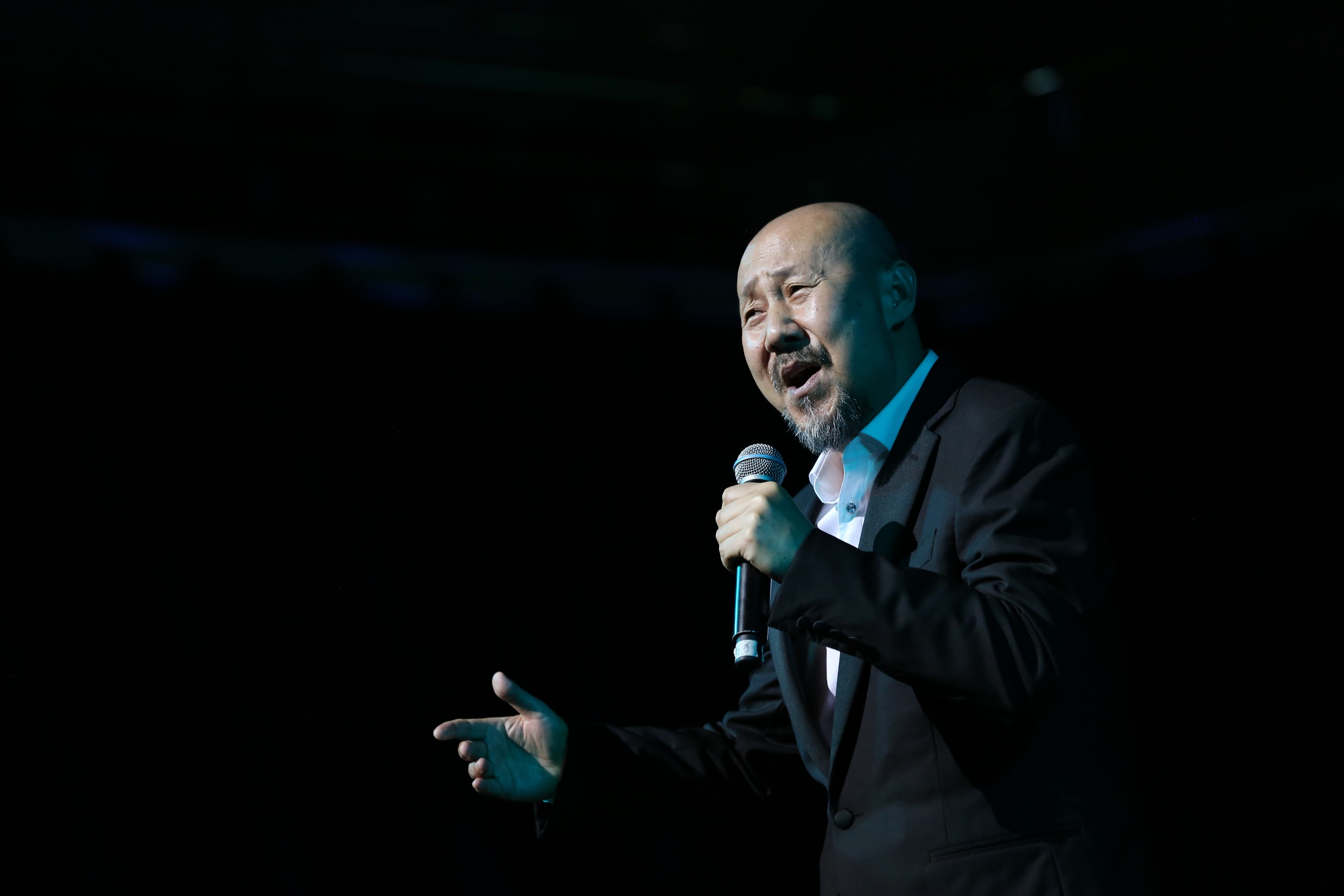 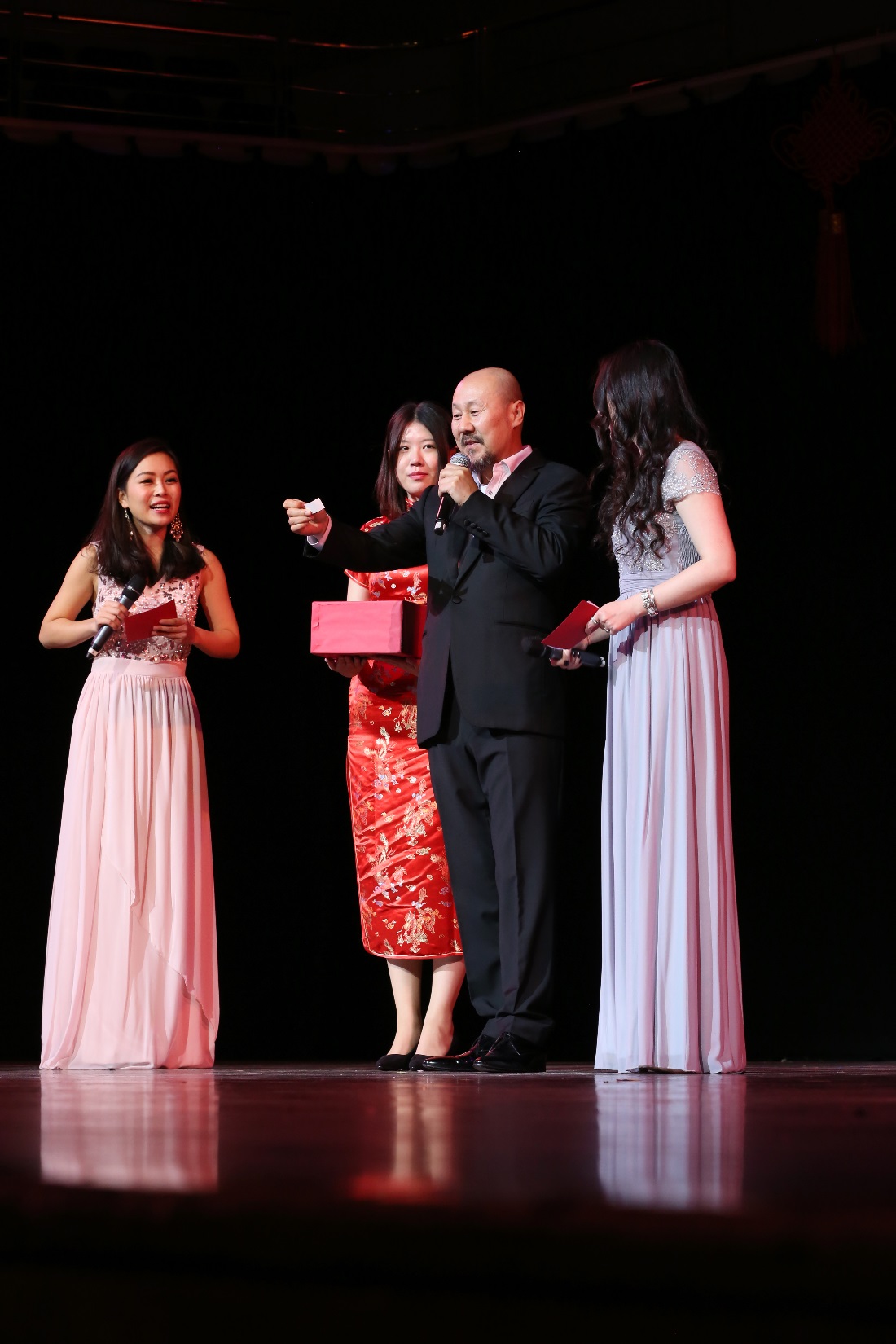 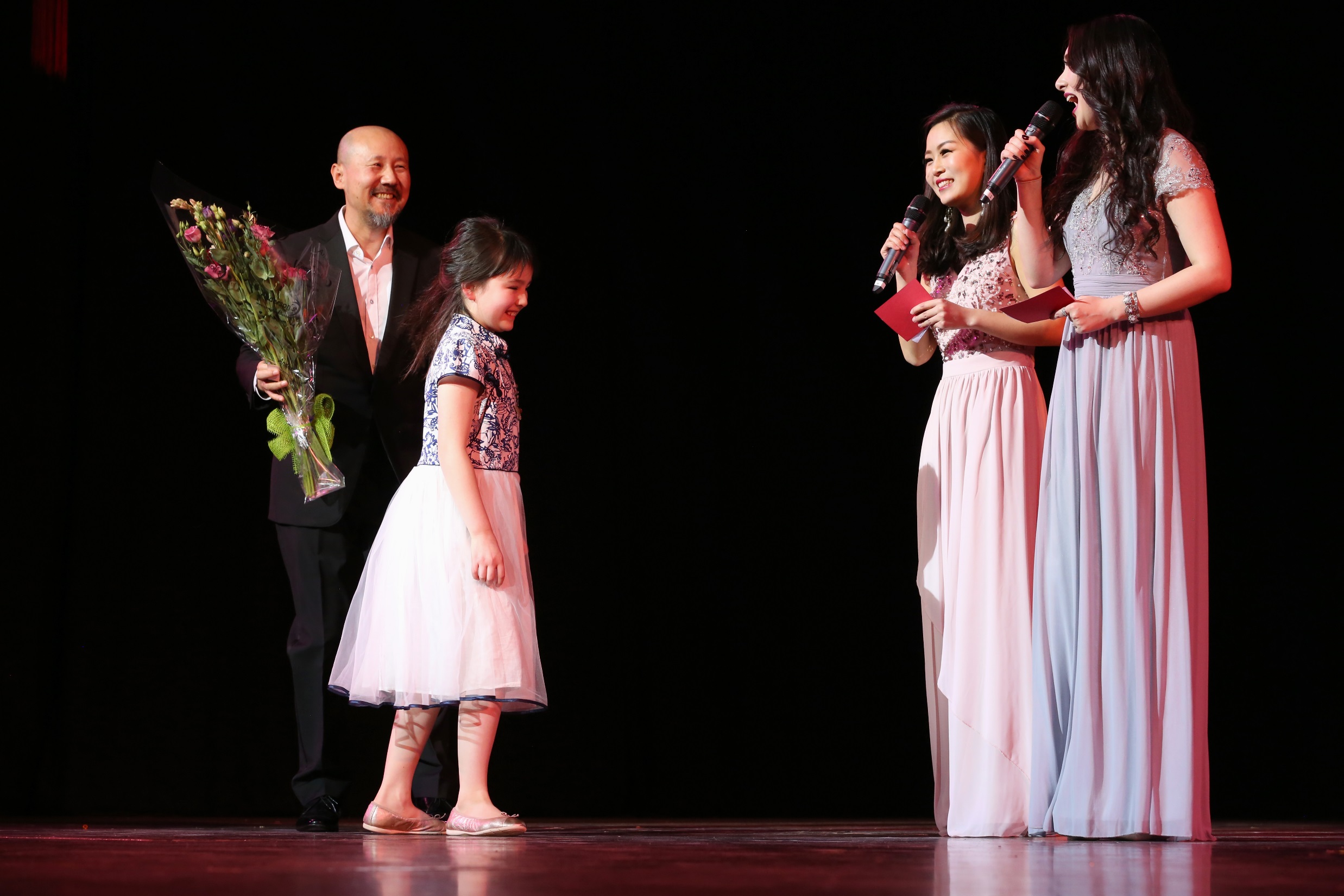 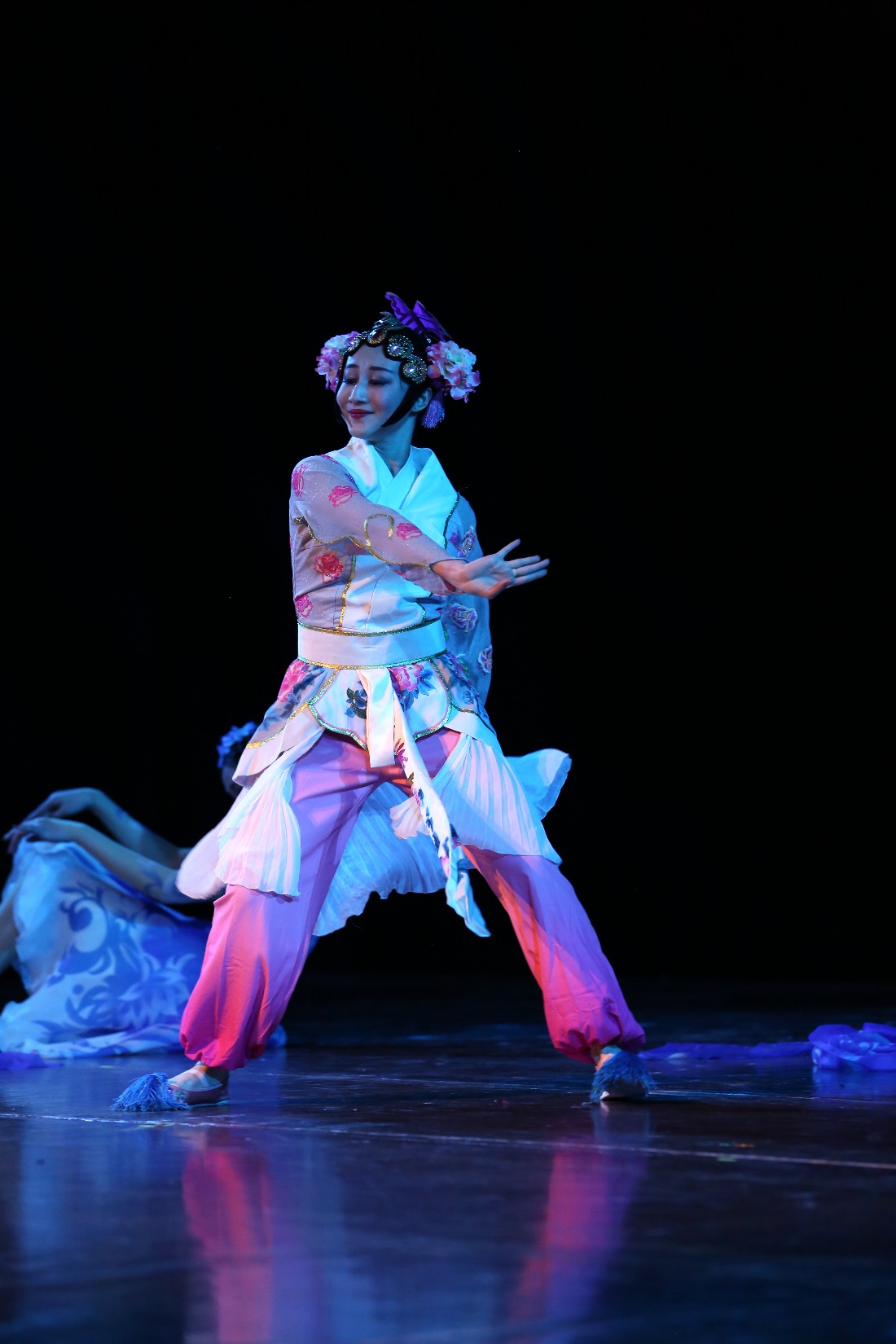 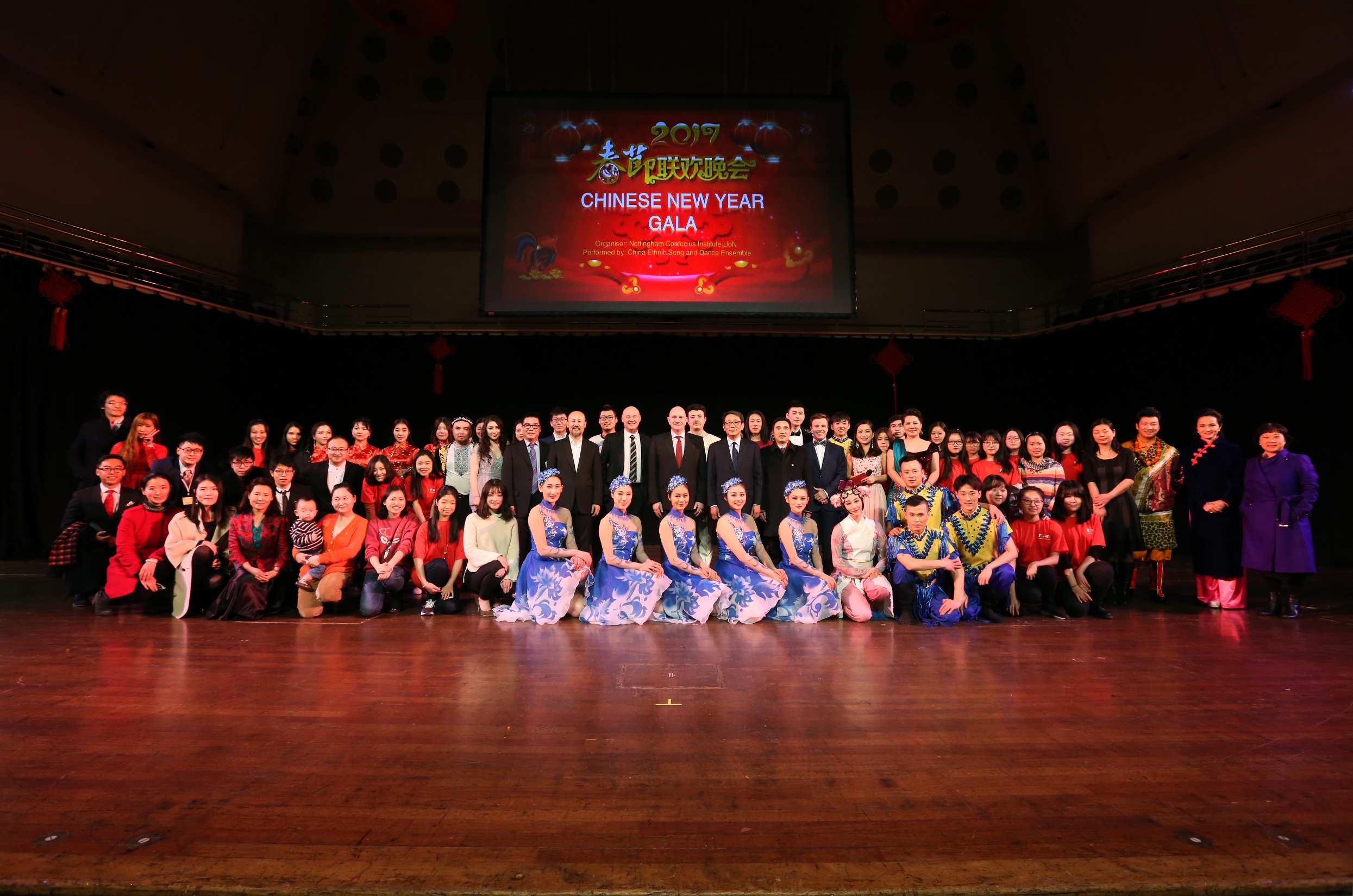